BÀI 10: PHÉP CỘNG 
TRONG PHẠM VI 10
KHỞI ĐỘNG
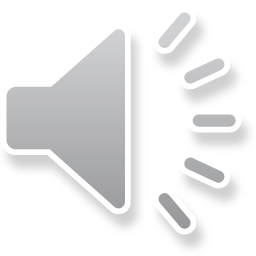 SỐ O 
TRONG PHÉP CỘNG
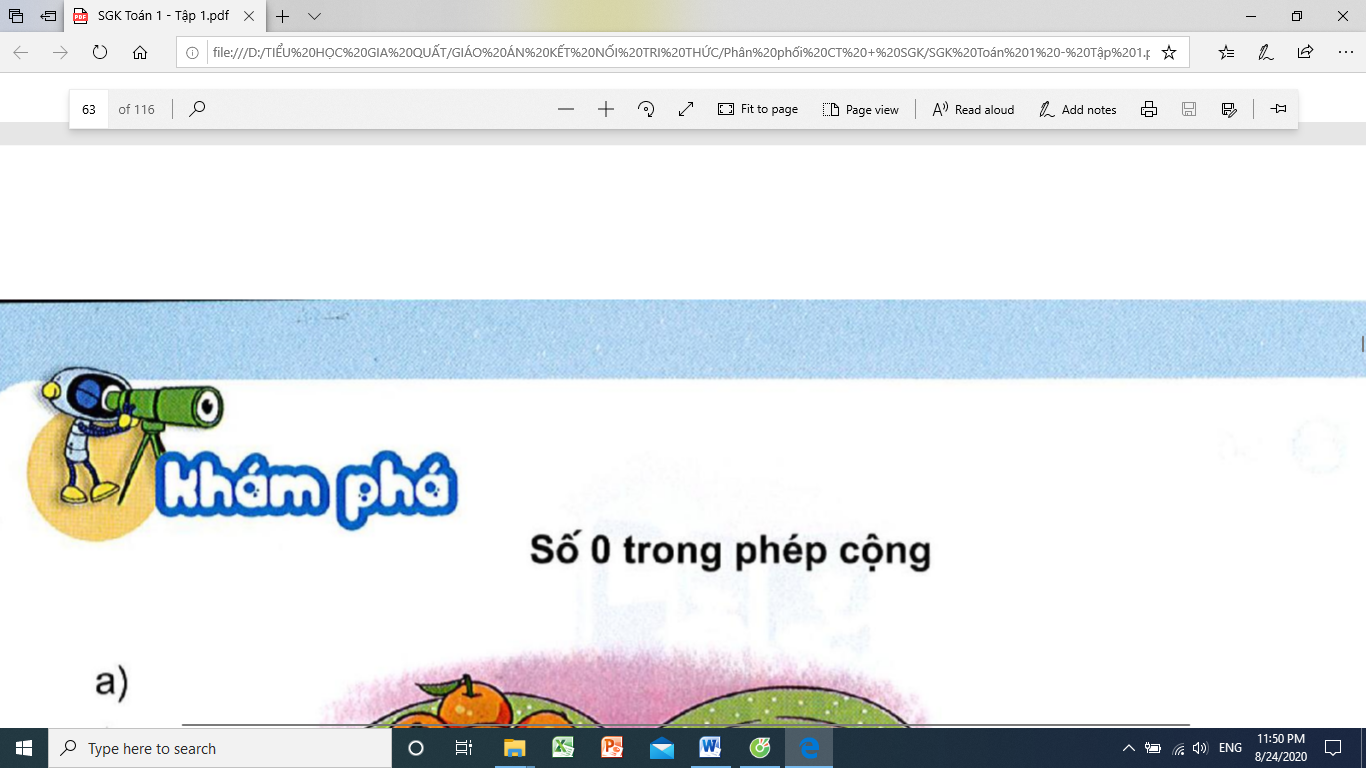 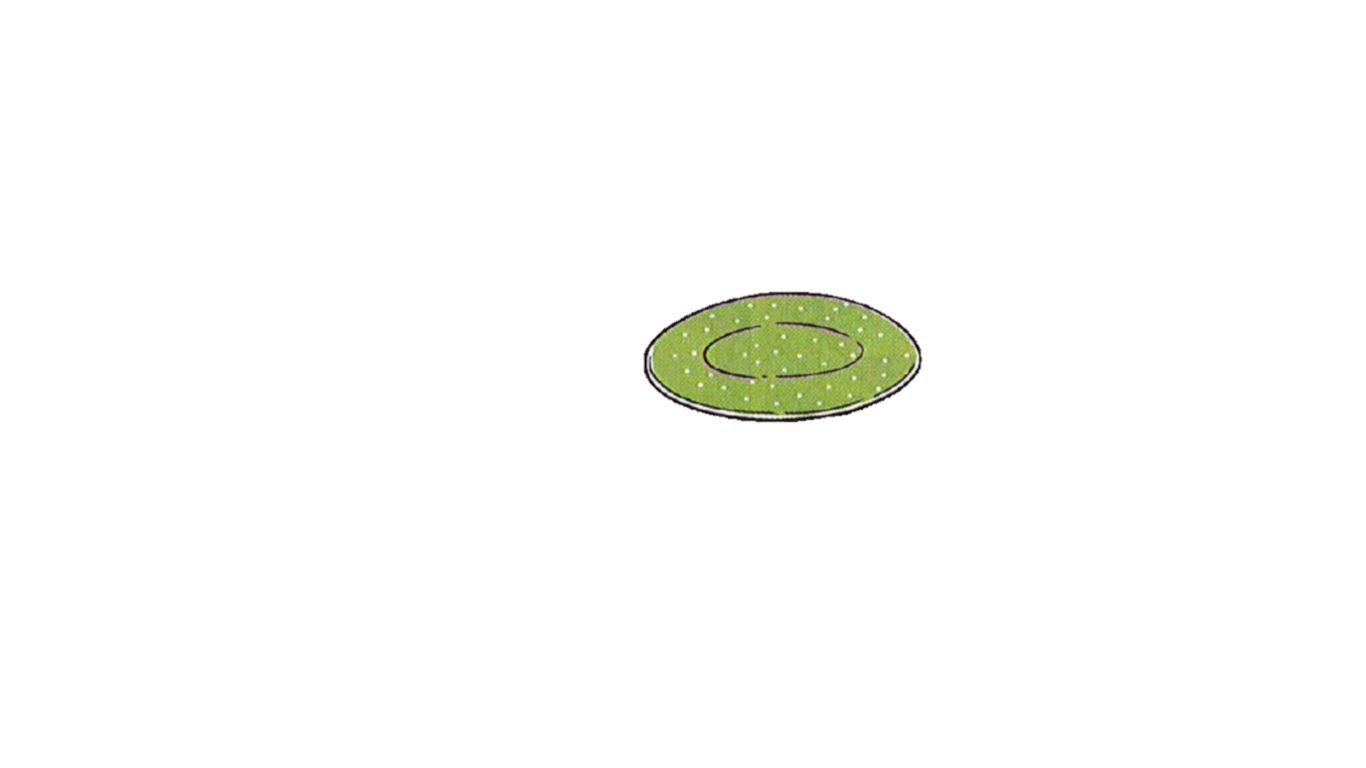 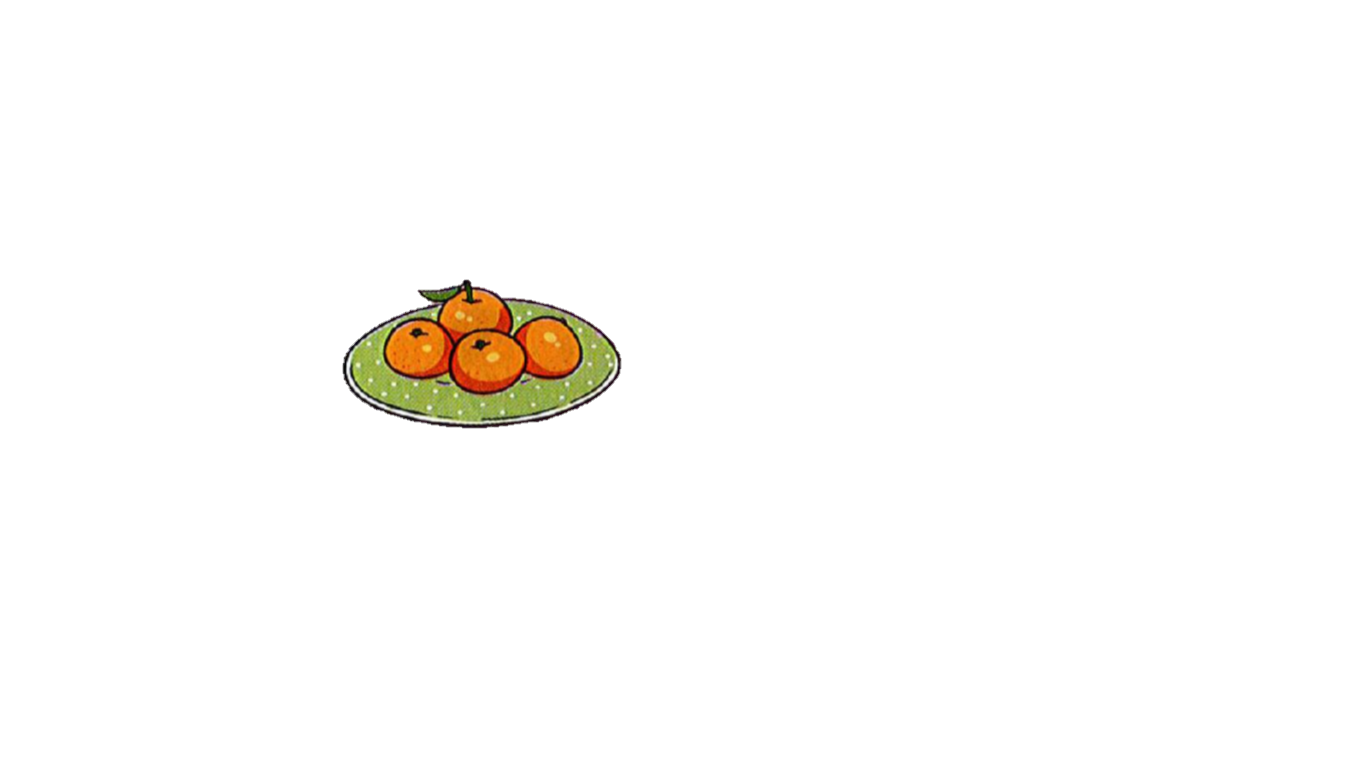 4
=
0
4
+
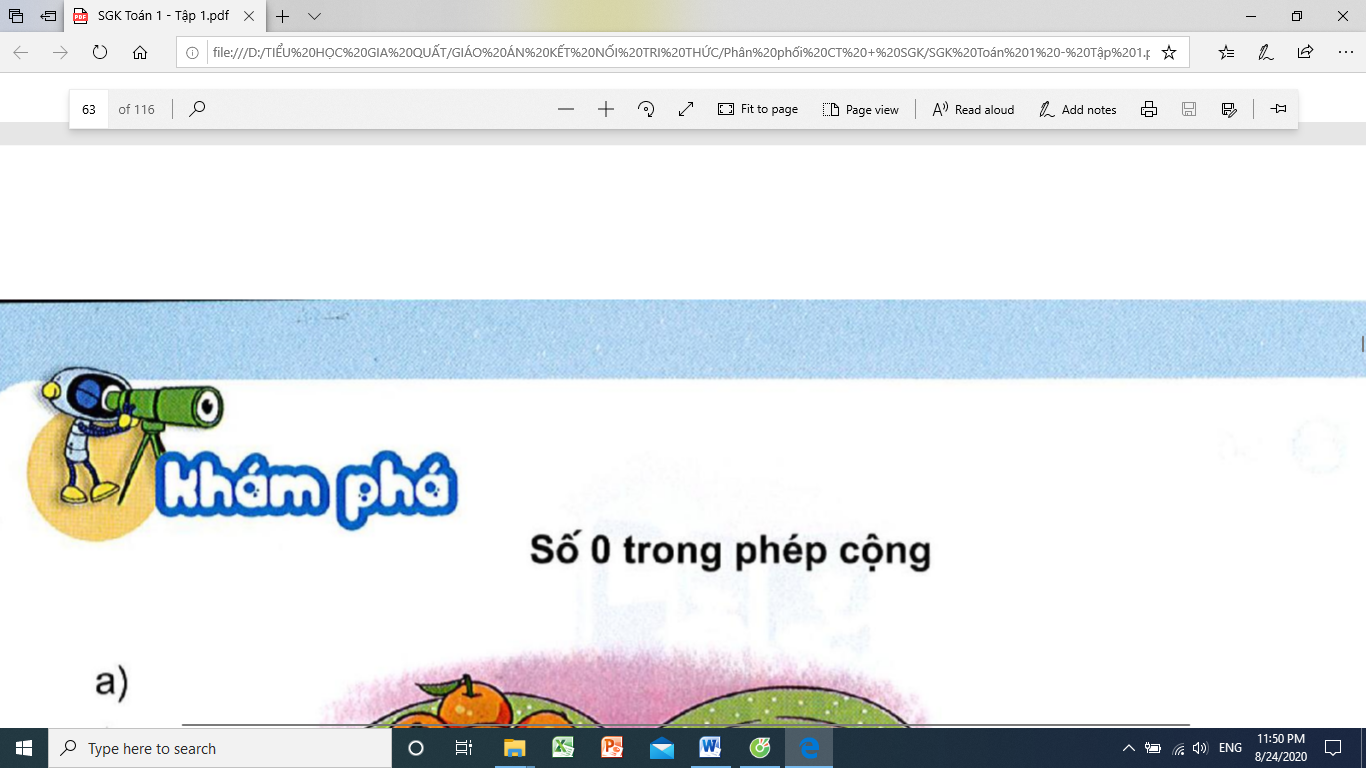 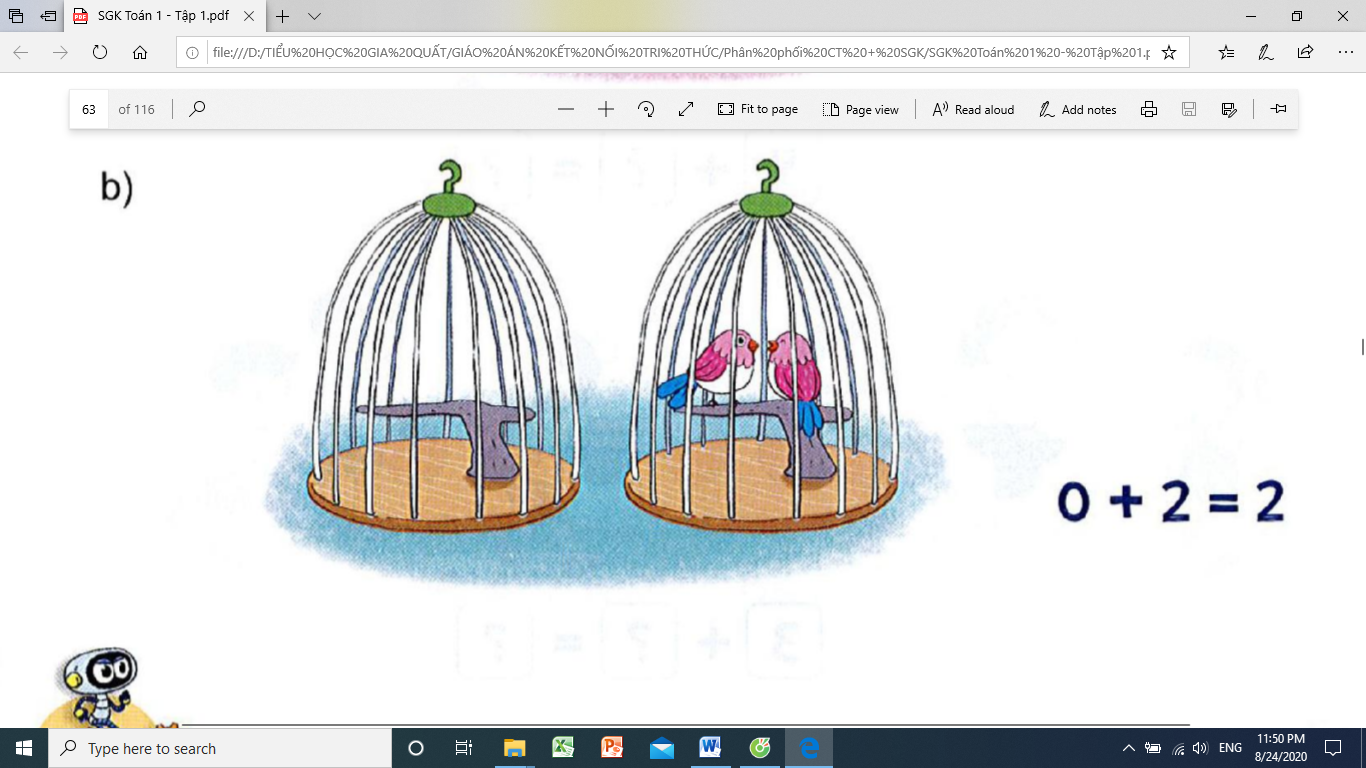 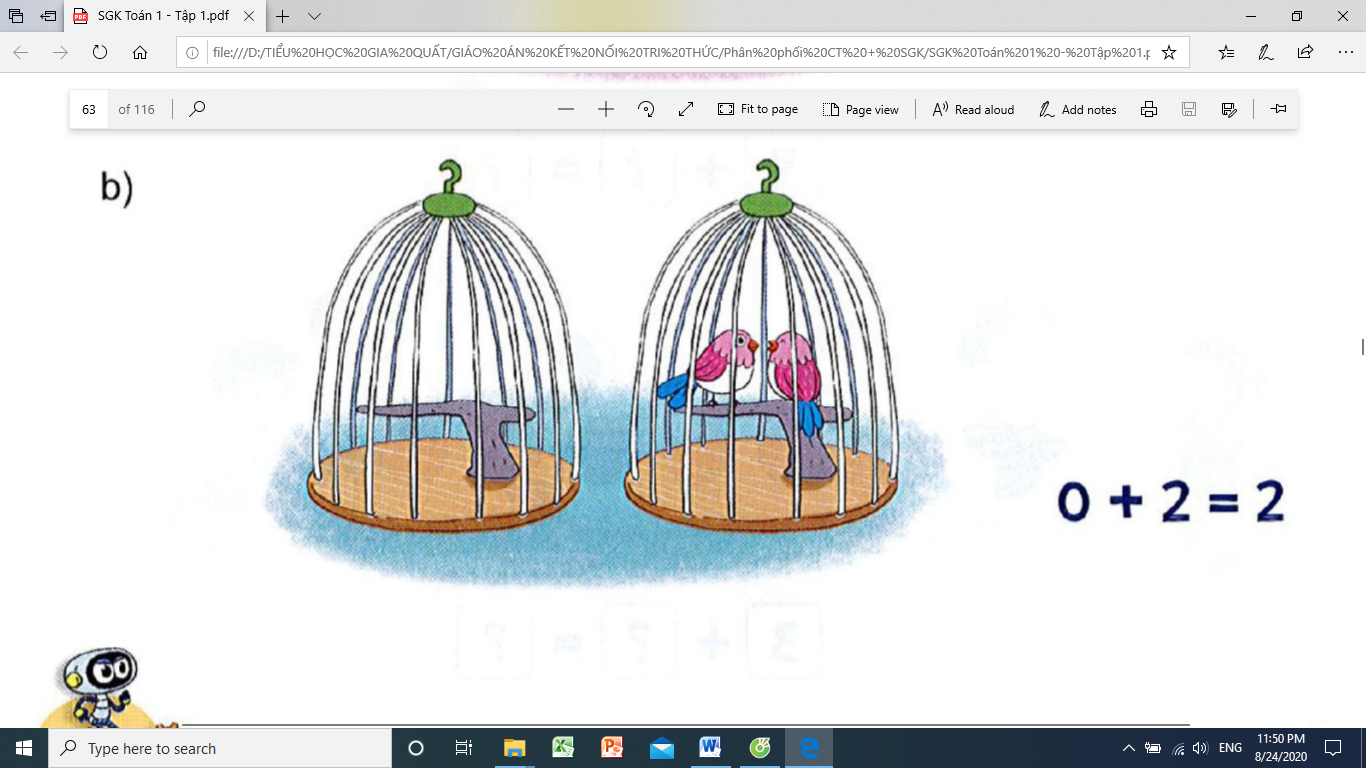 0
+
2
=
2
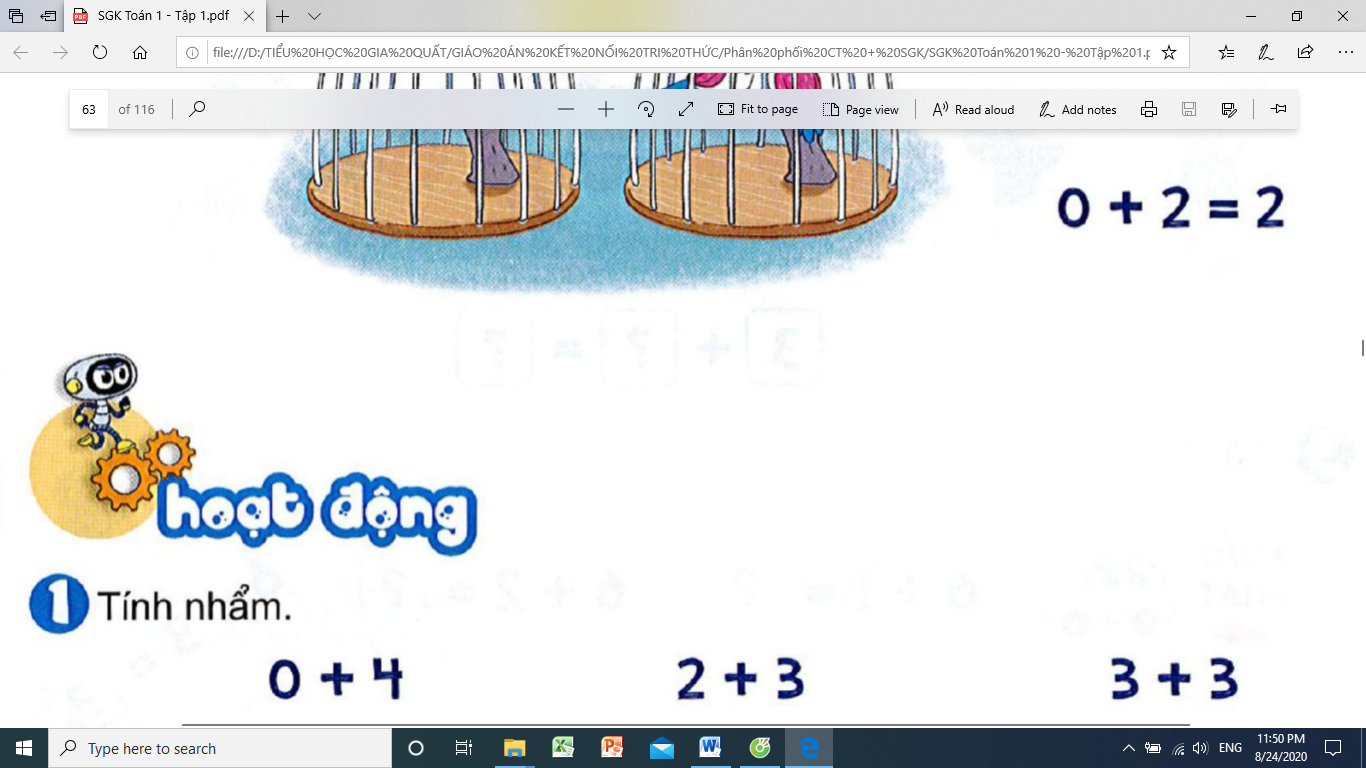 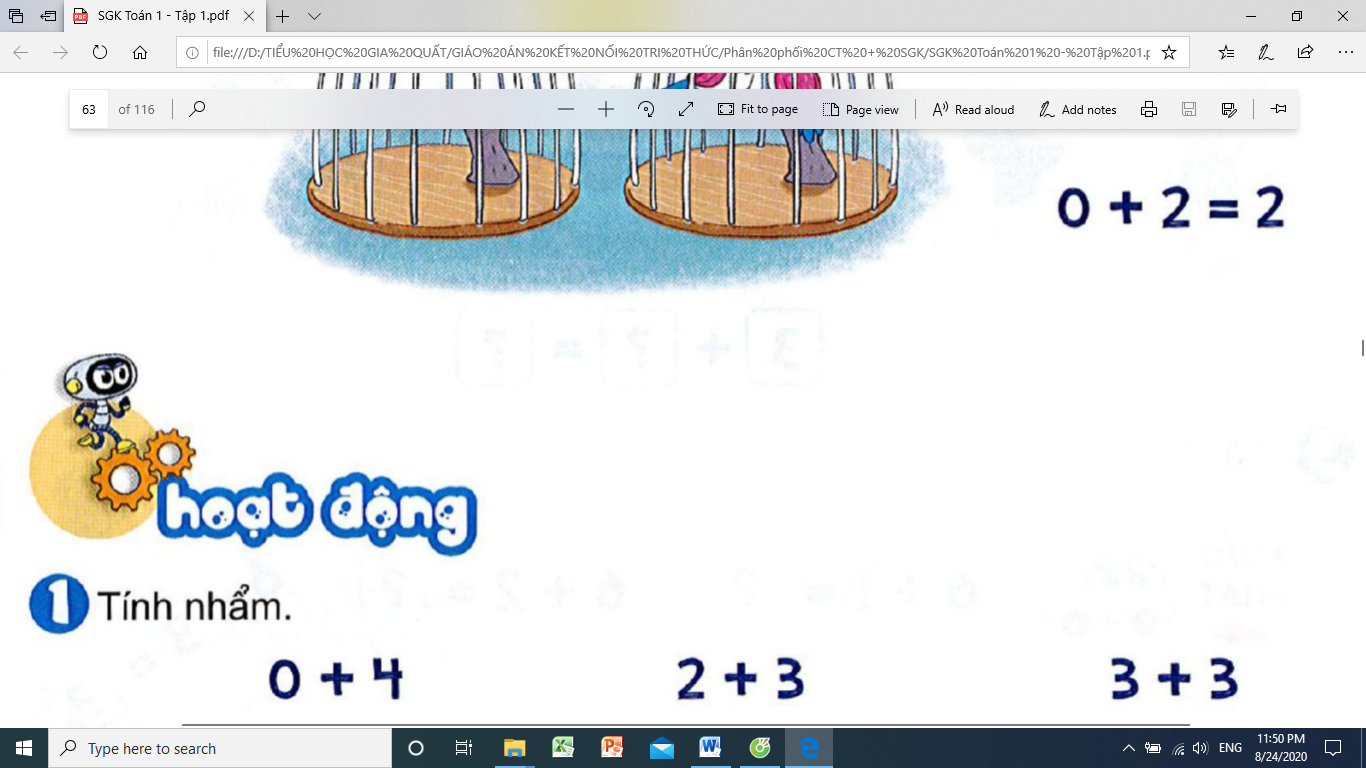 5
4
2 + 3 =
3 + 3 =
6
0 + 4 =
5
0 + 5 =
4 + 2 =
6
4
3 + 1 =
5
6
1 + 4 =
6 + 0 =
2 + 2 =
4
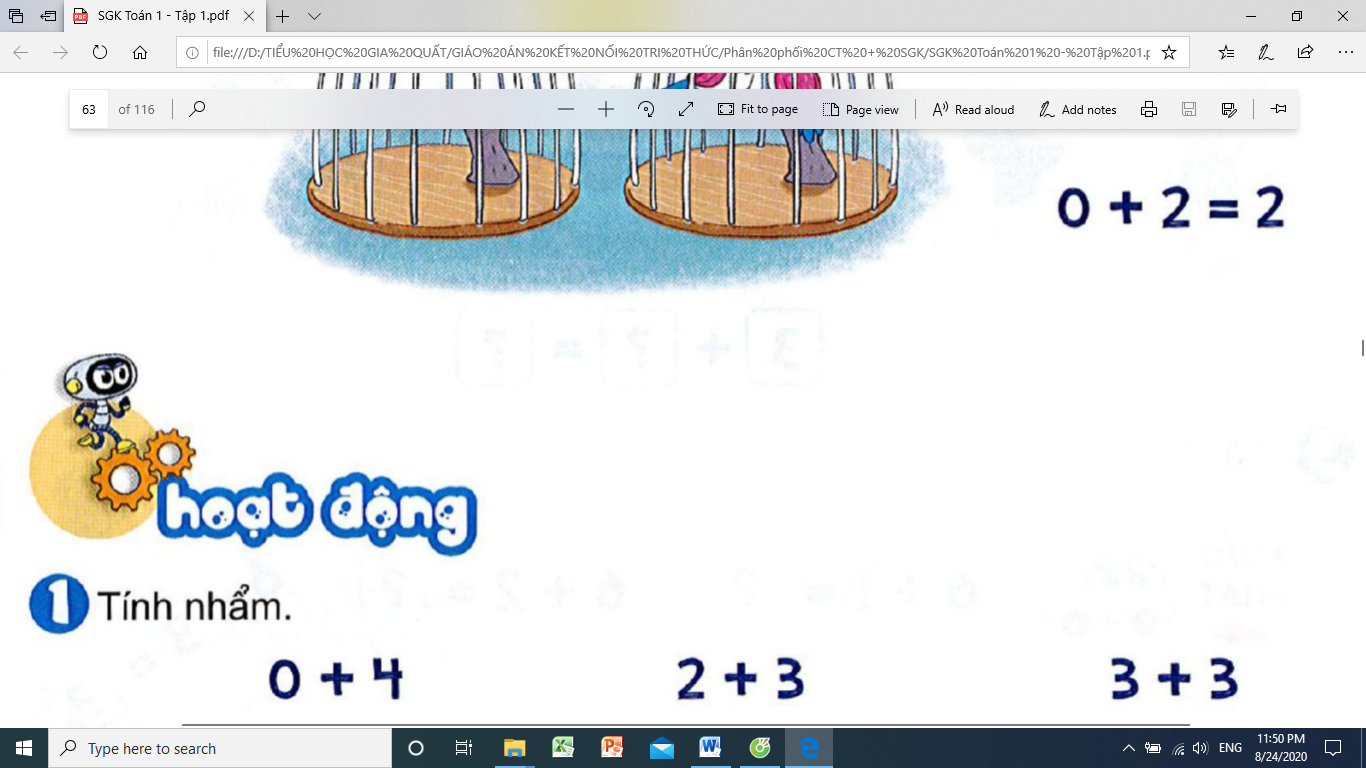 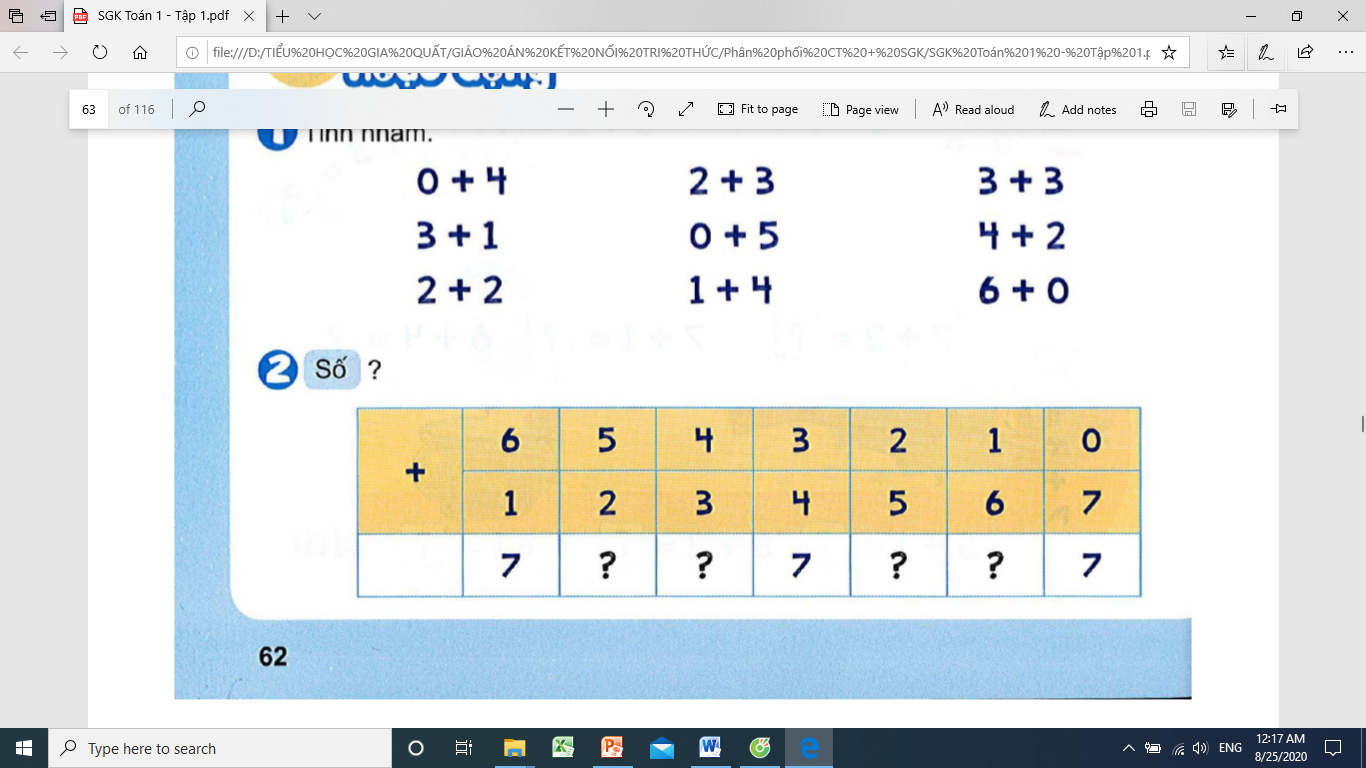 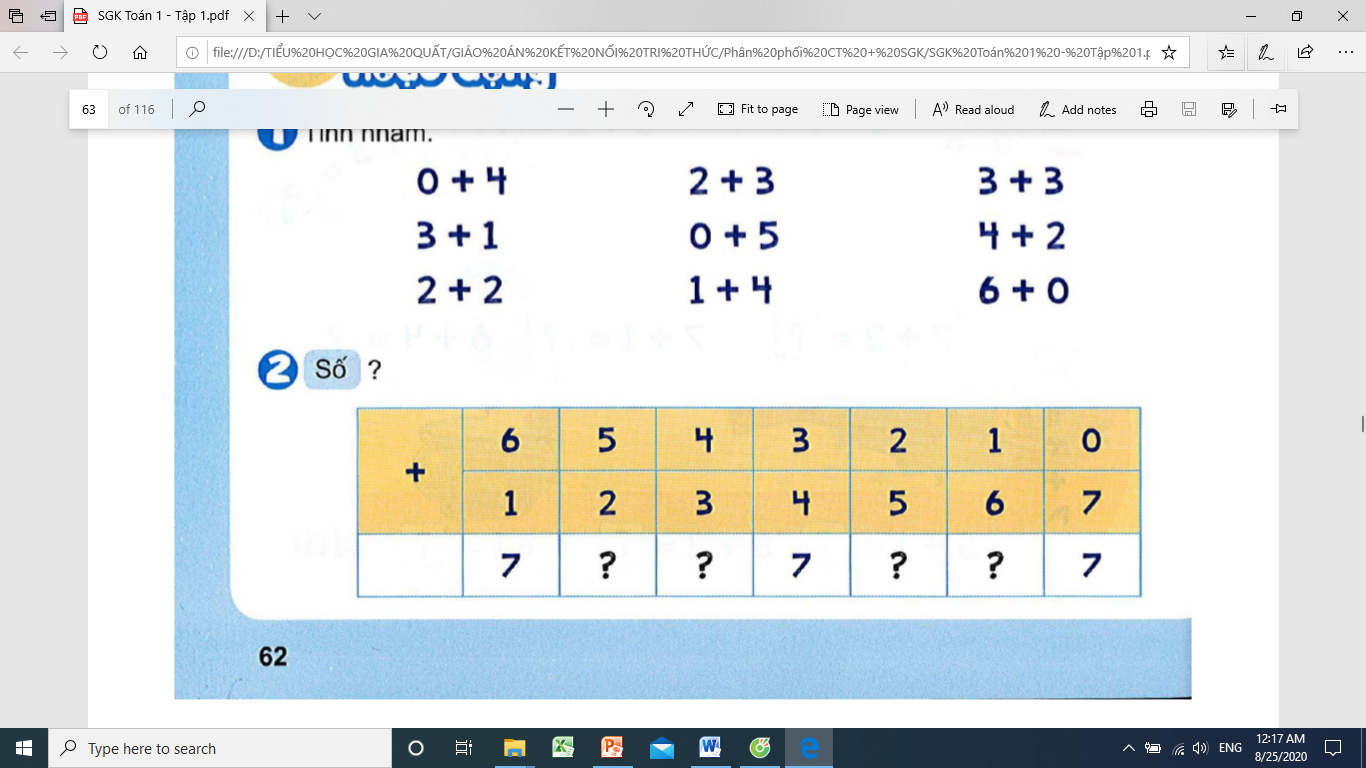 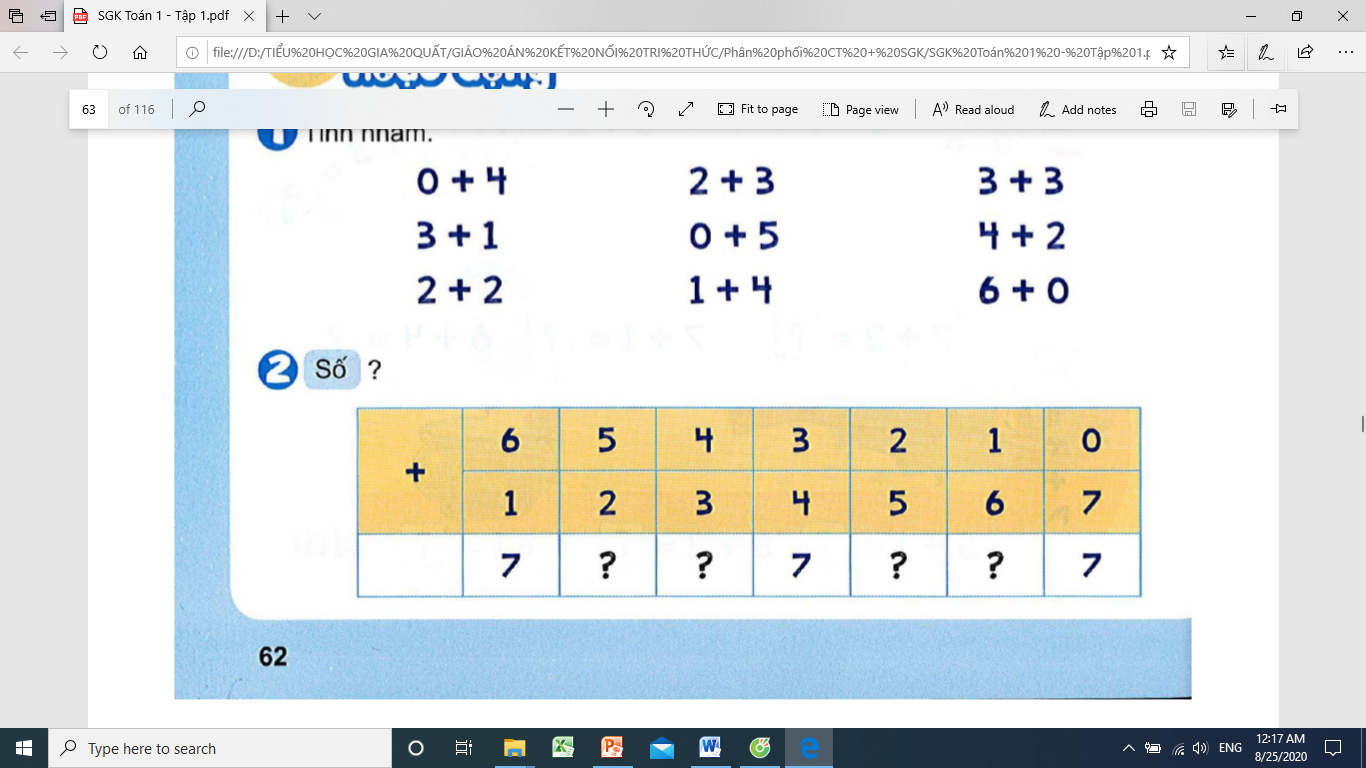 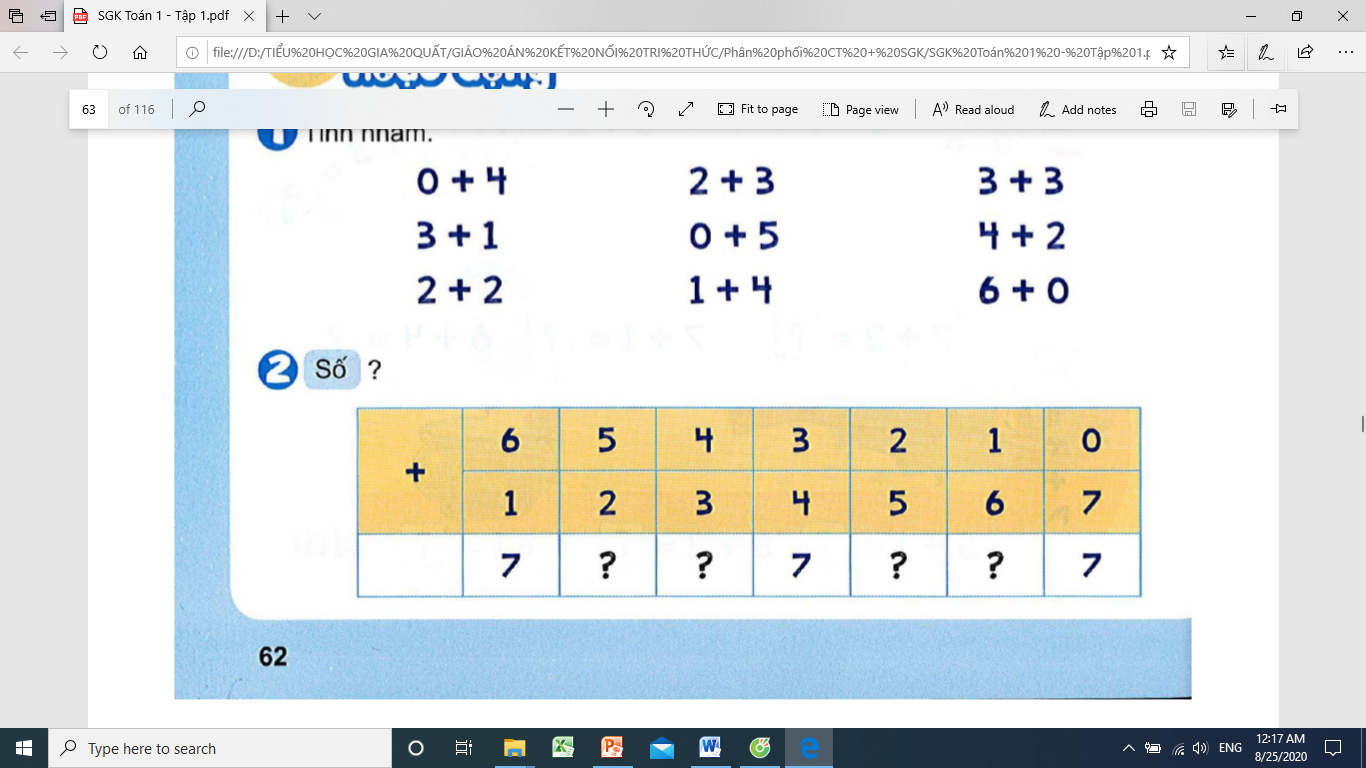 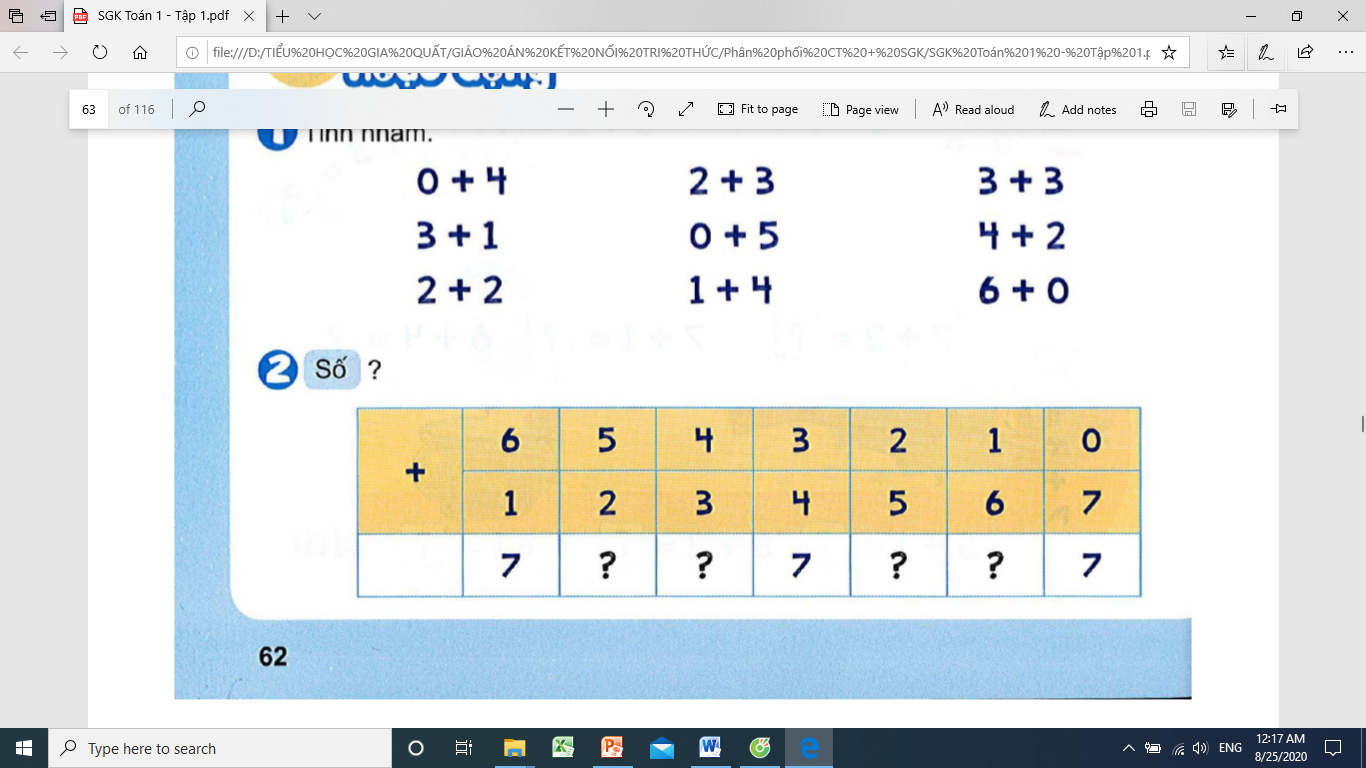 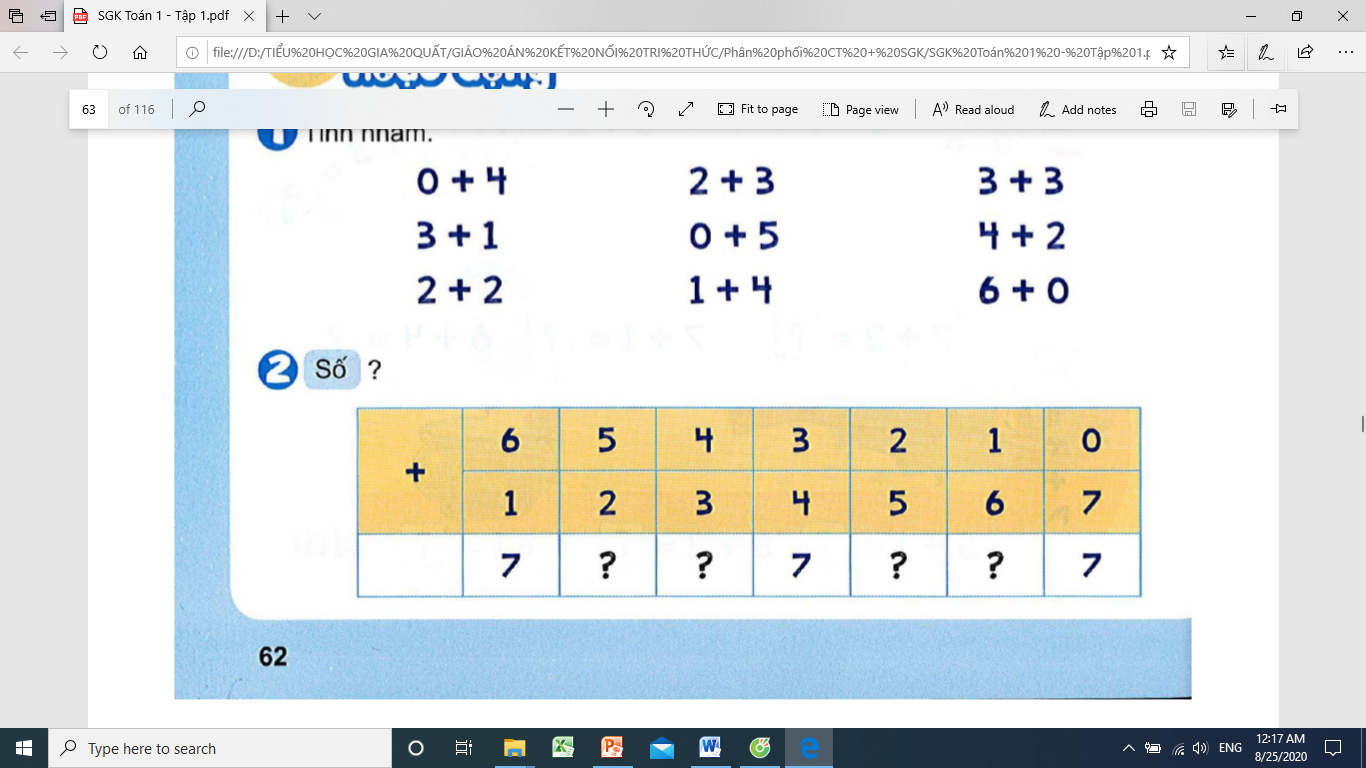 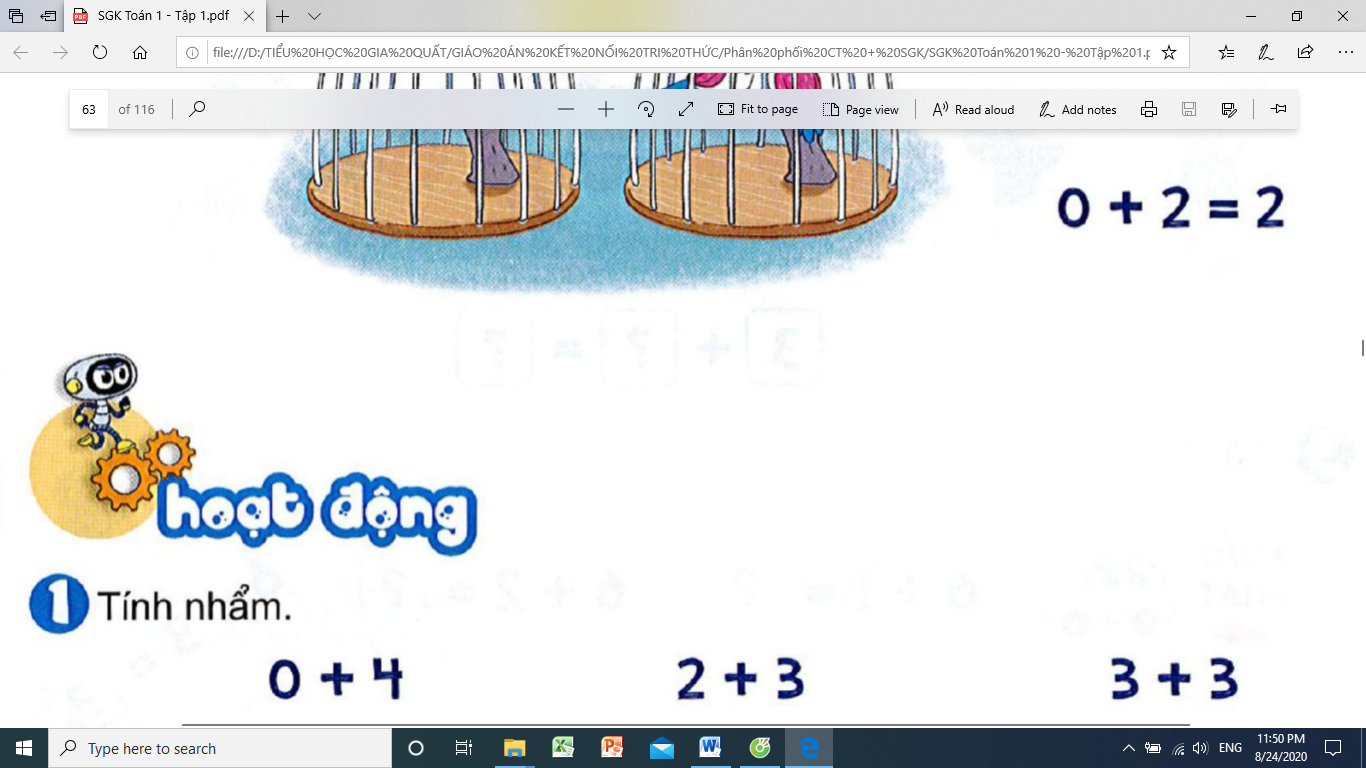 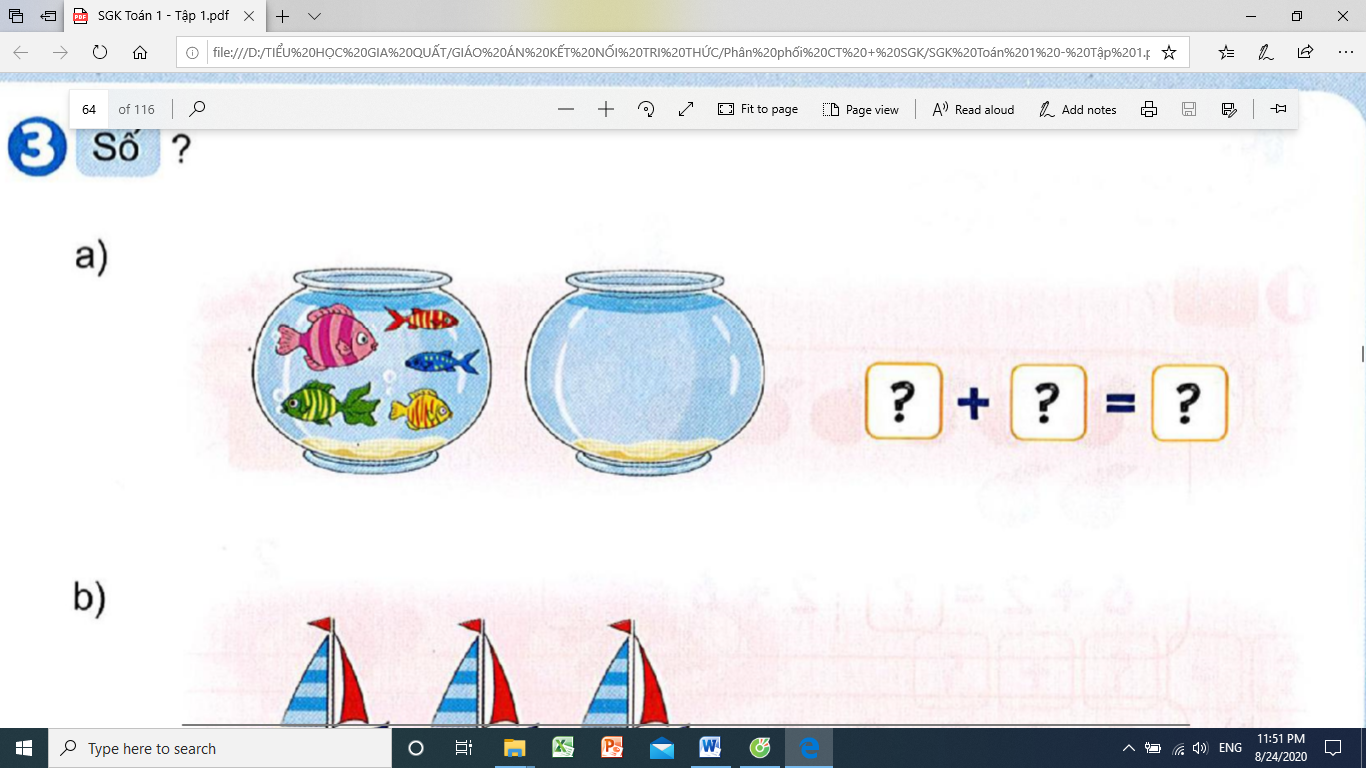 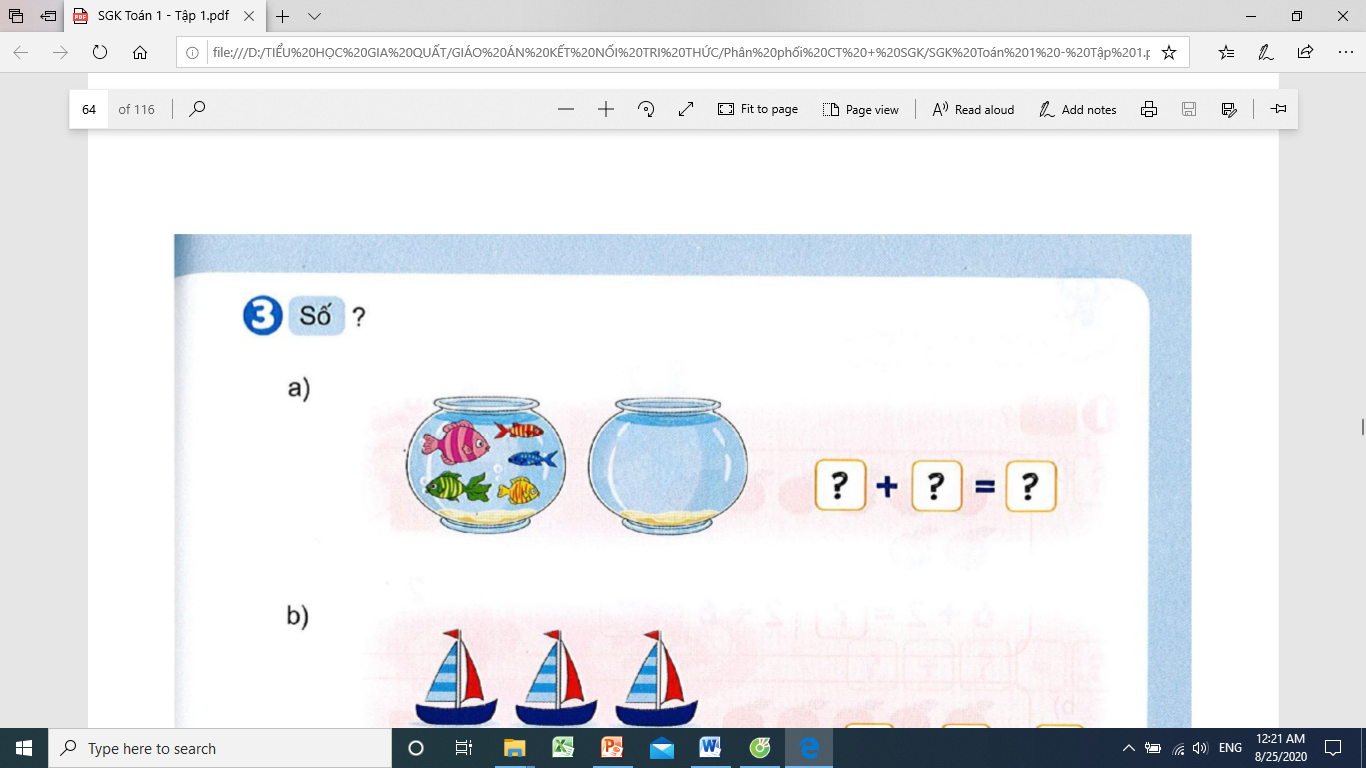 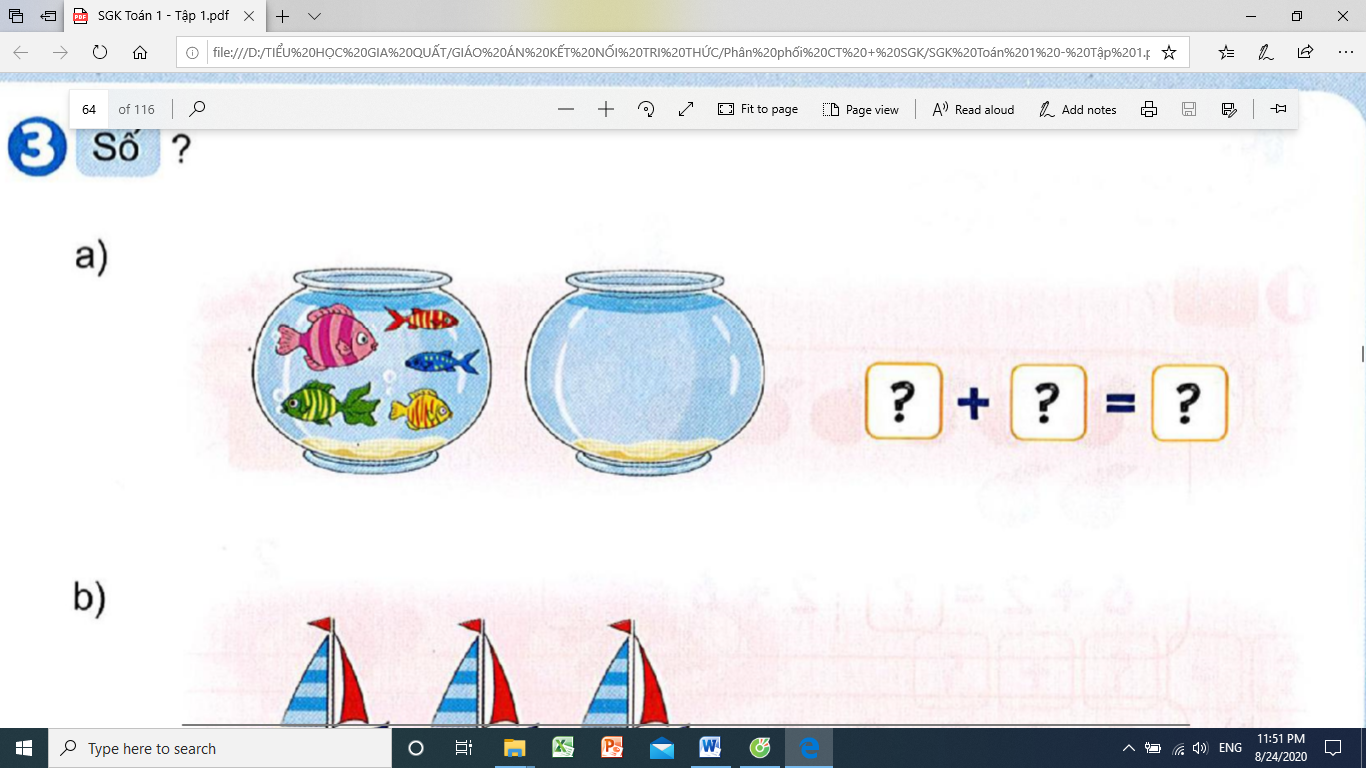 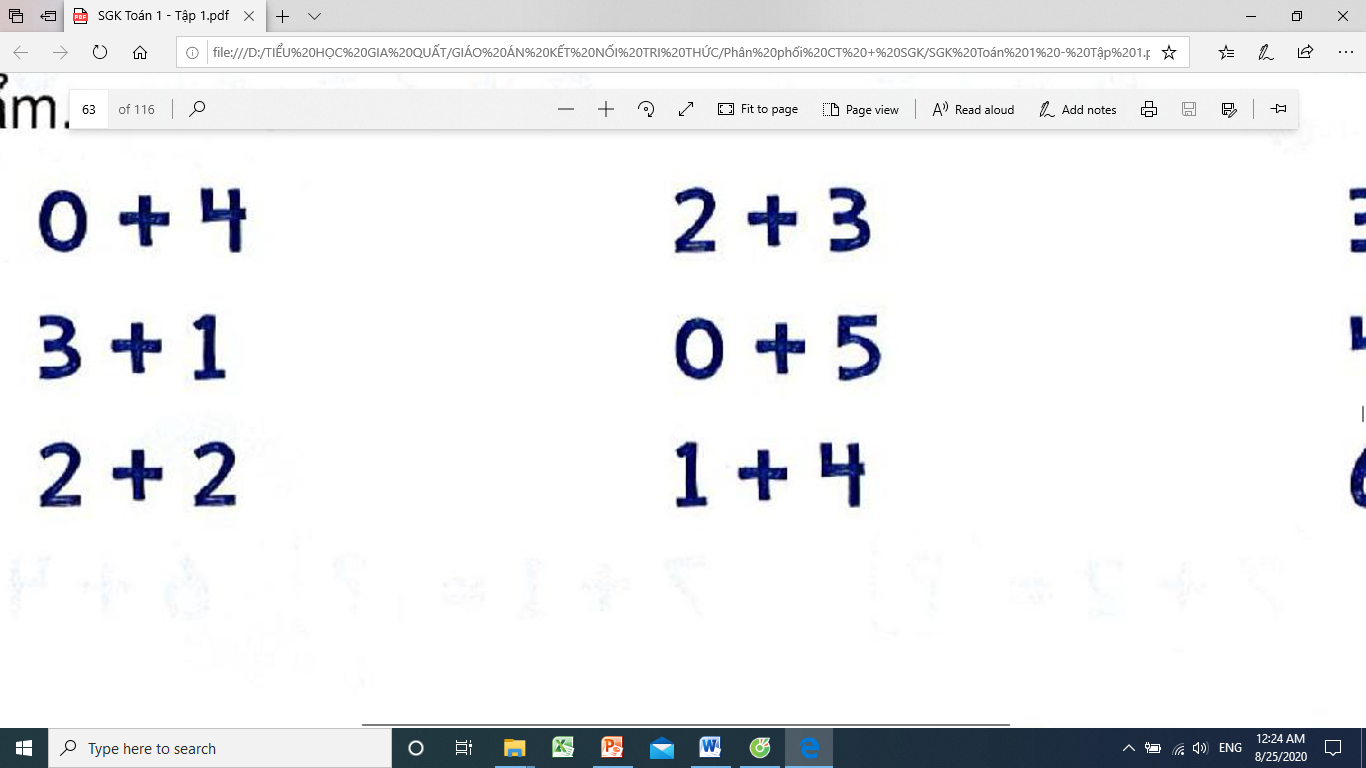 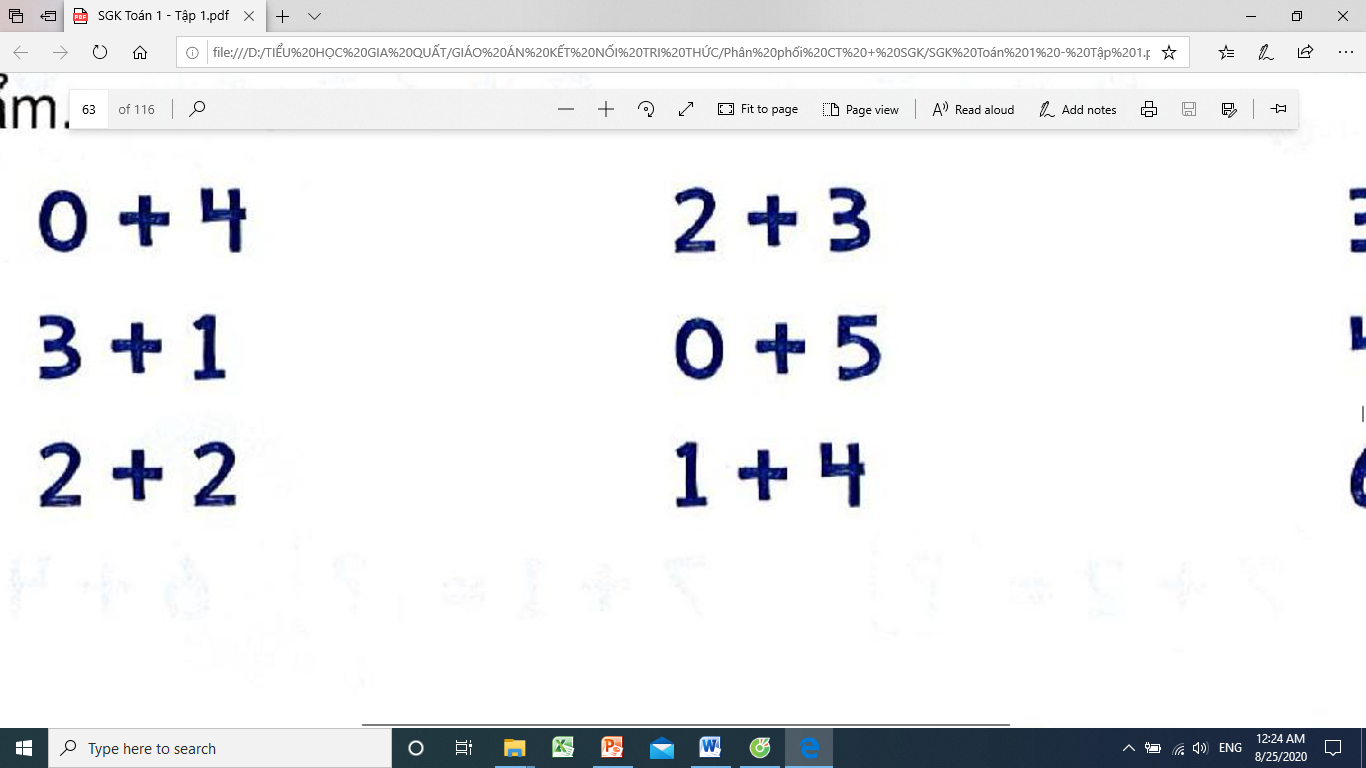 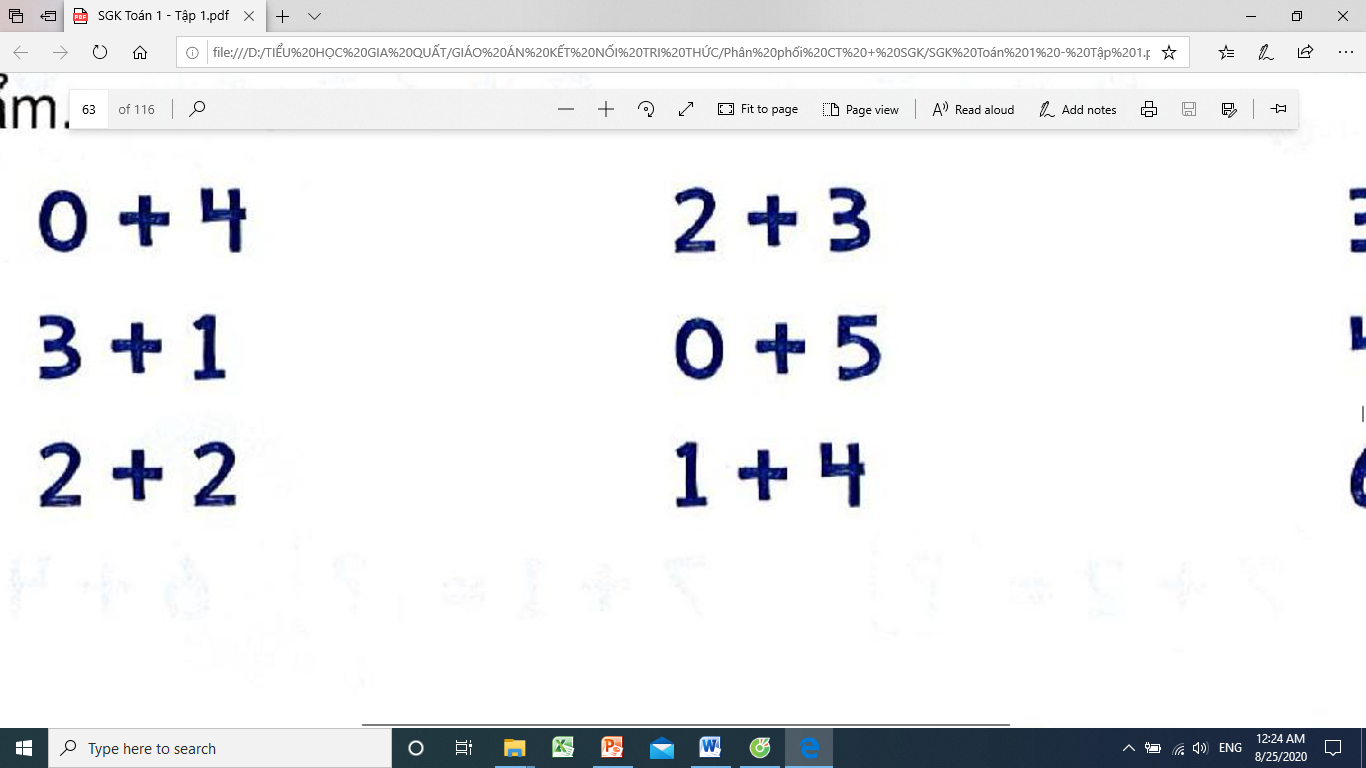 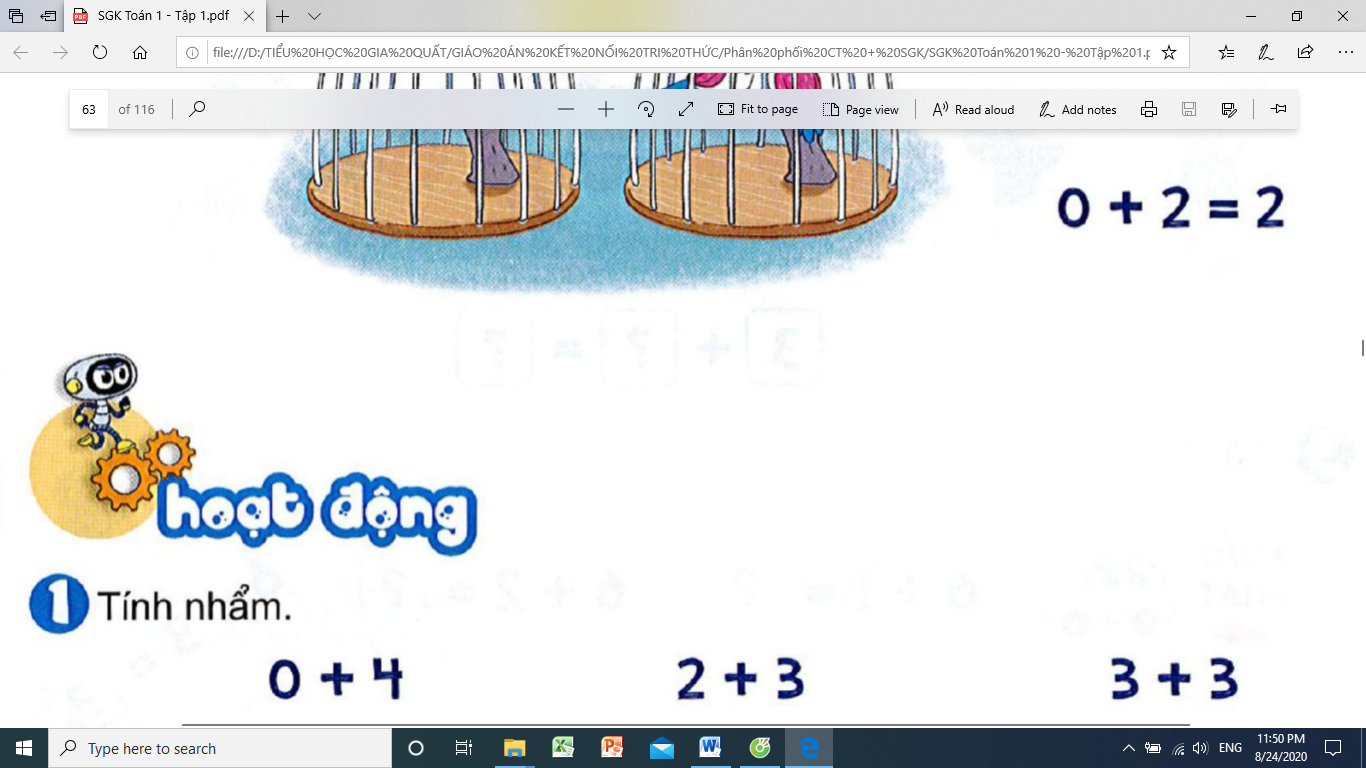 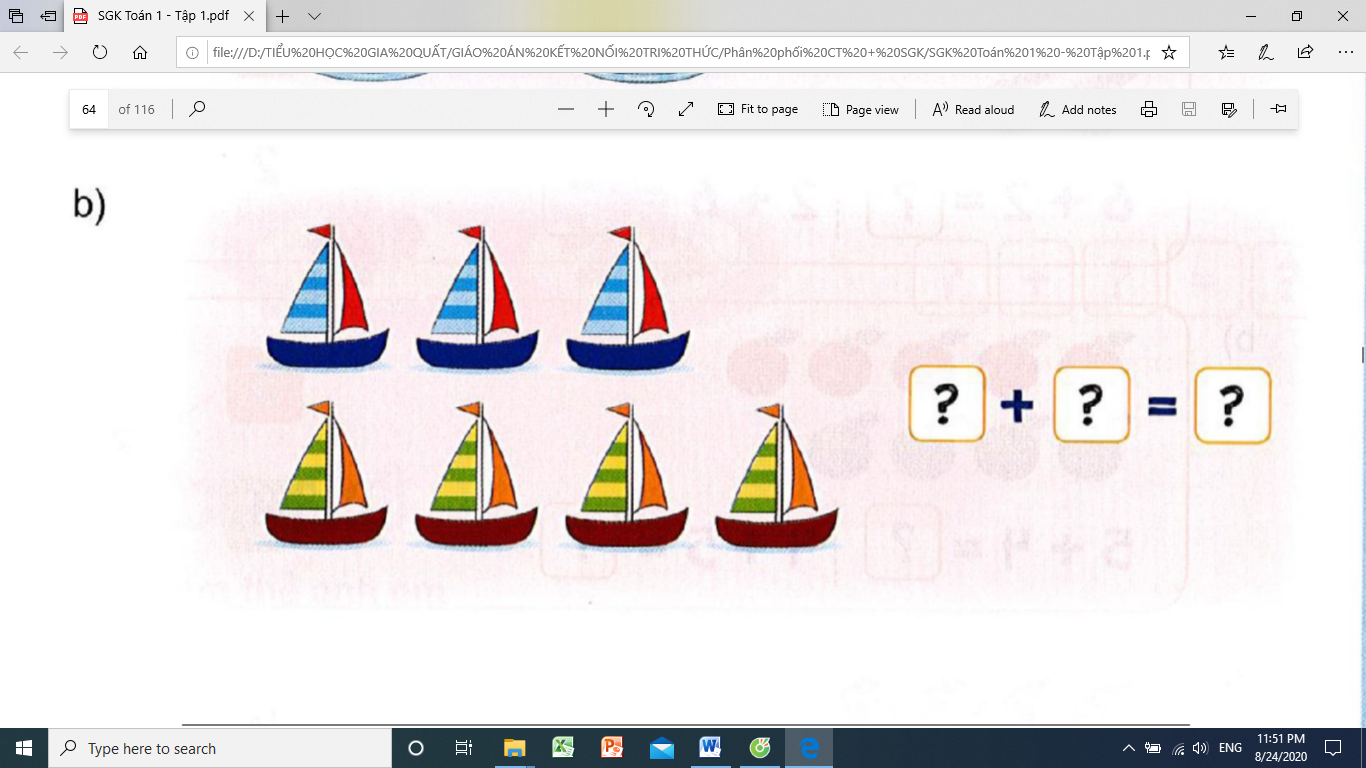 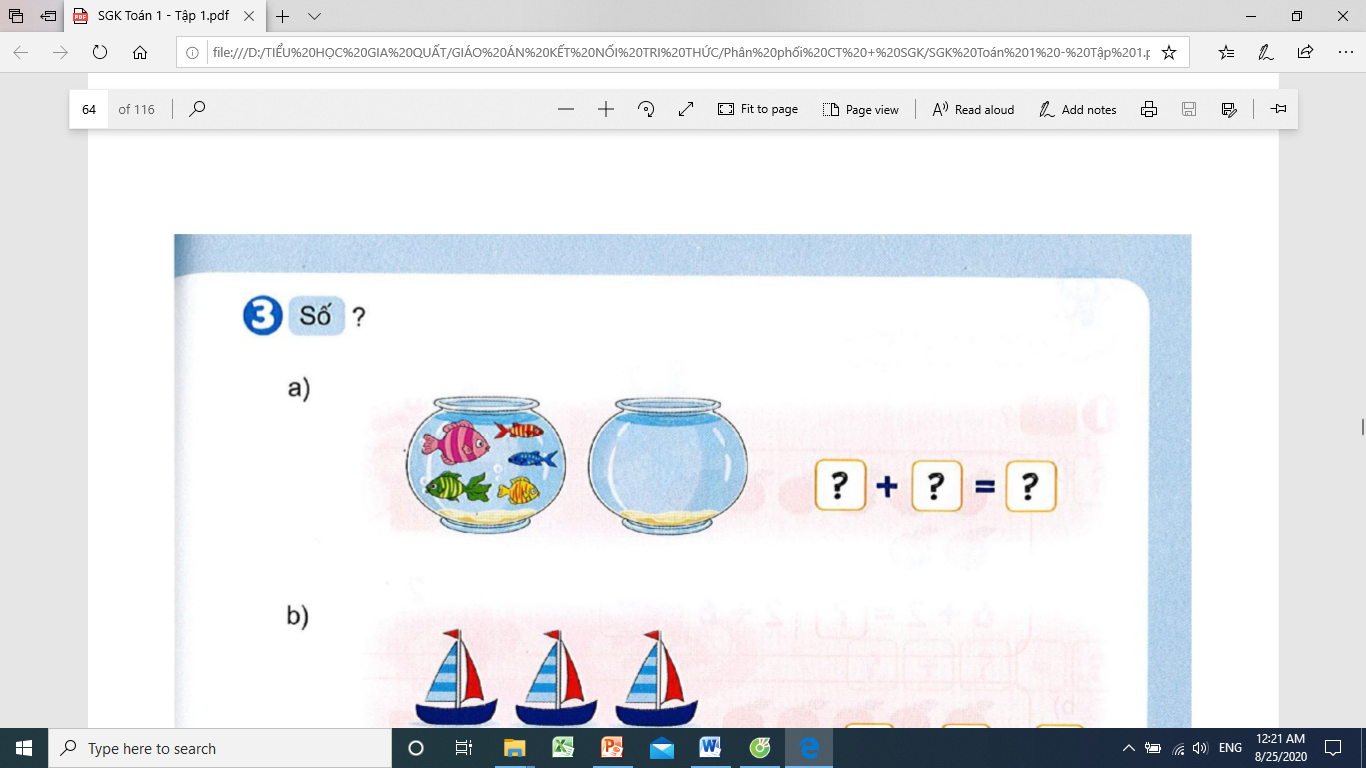 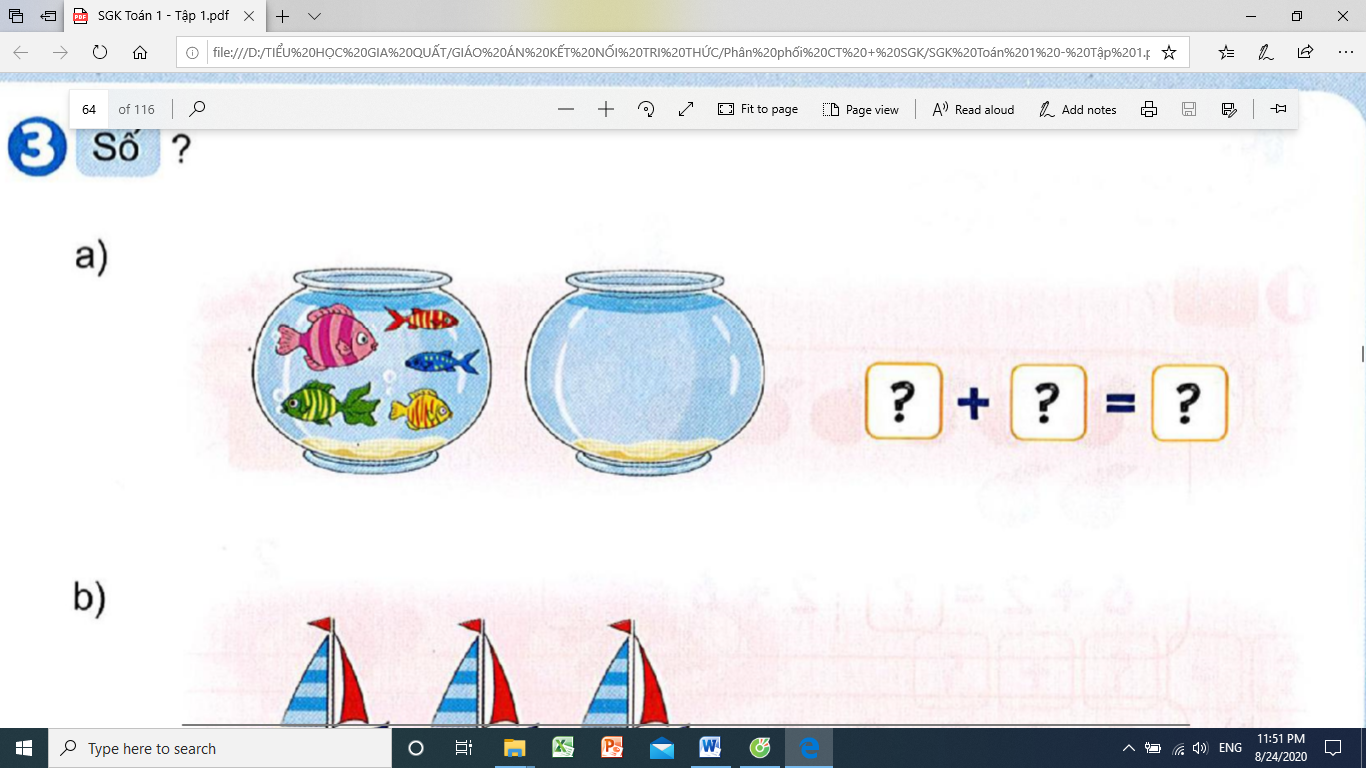 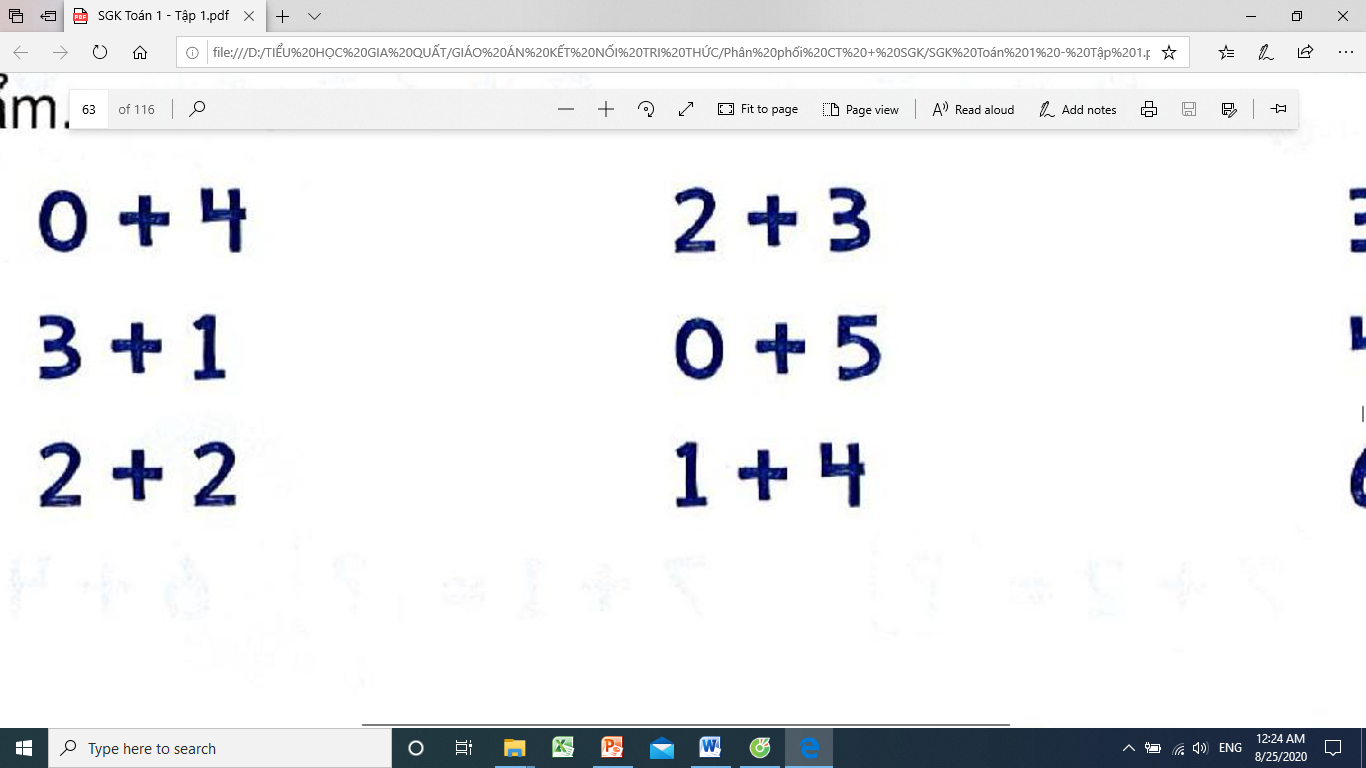 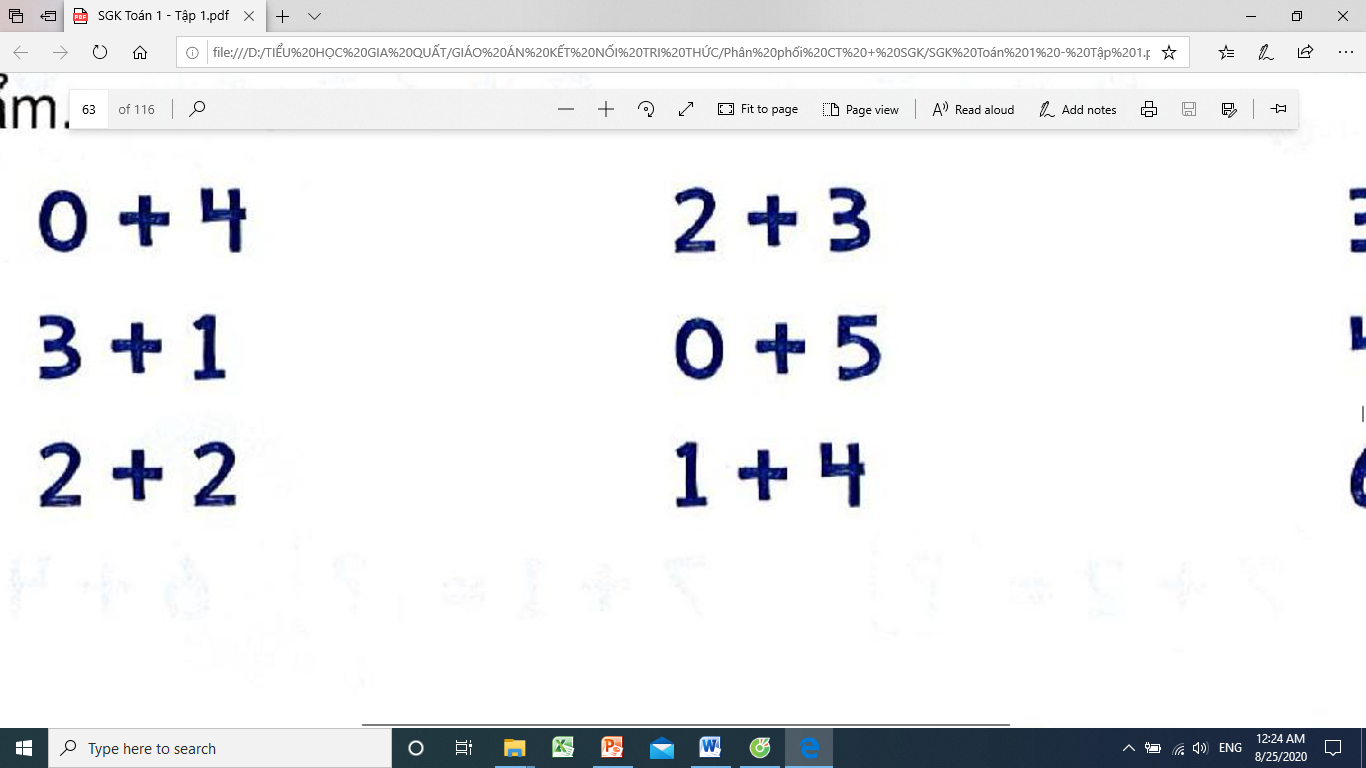 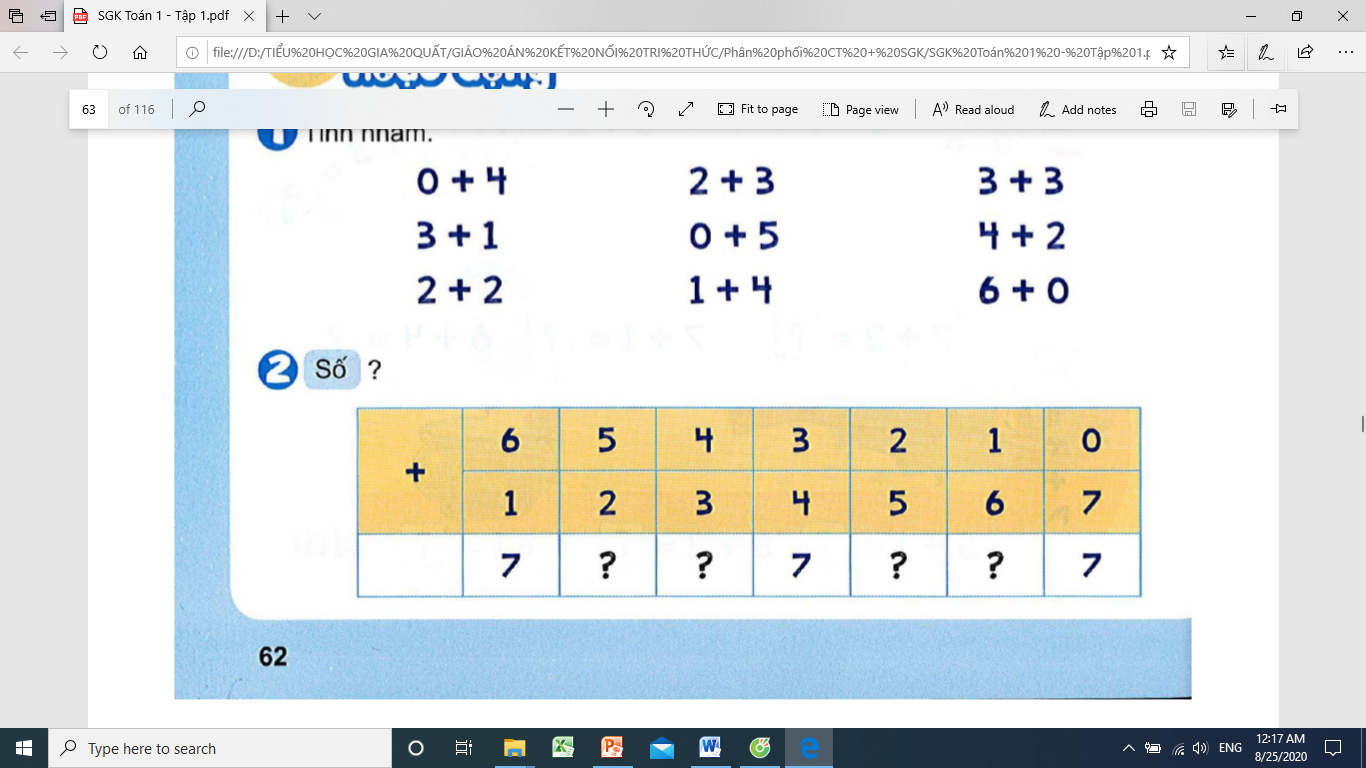 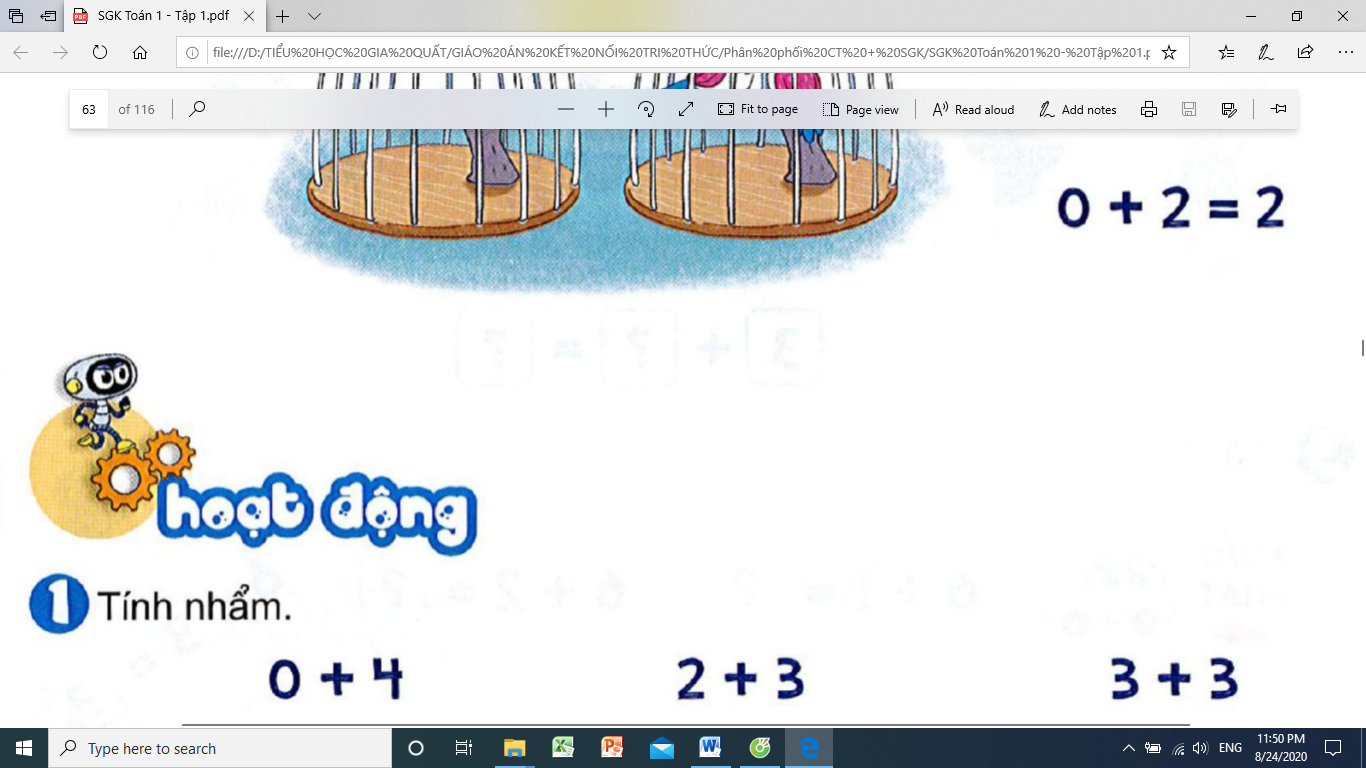 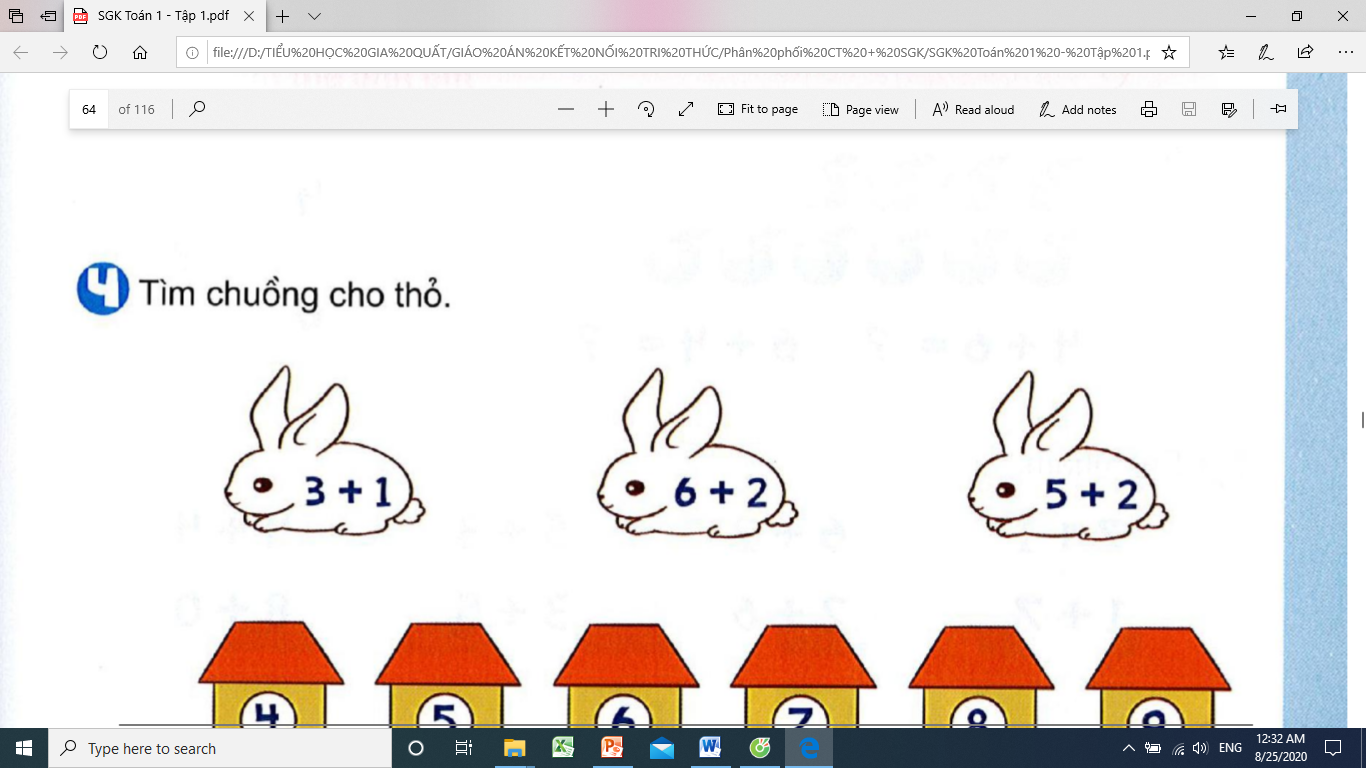 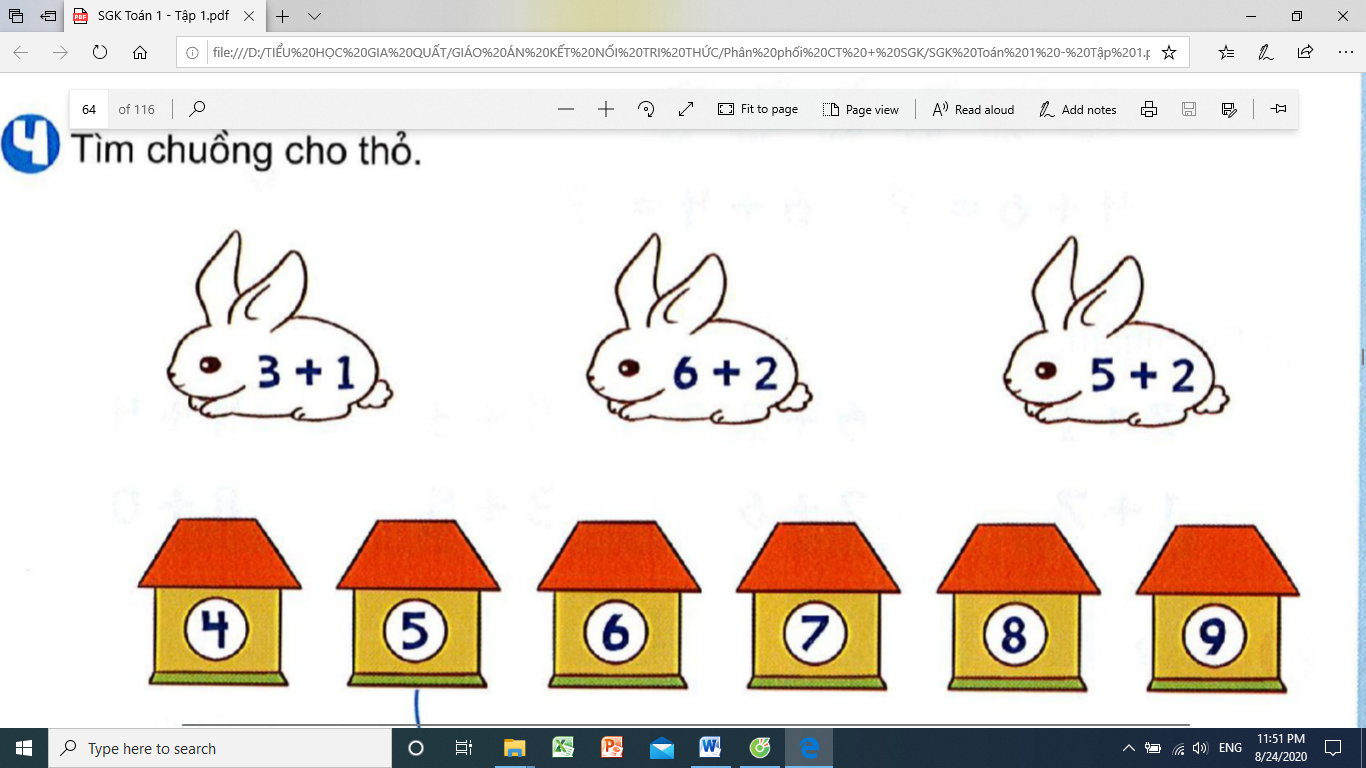 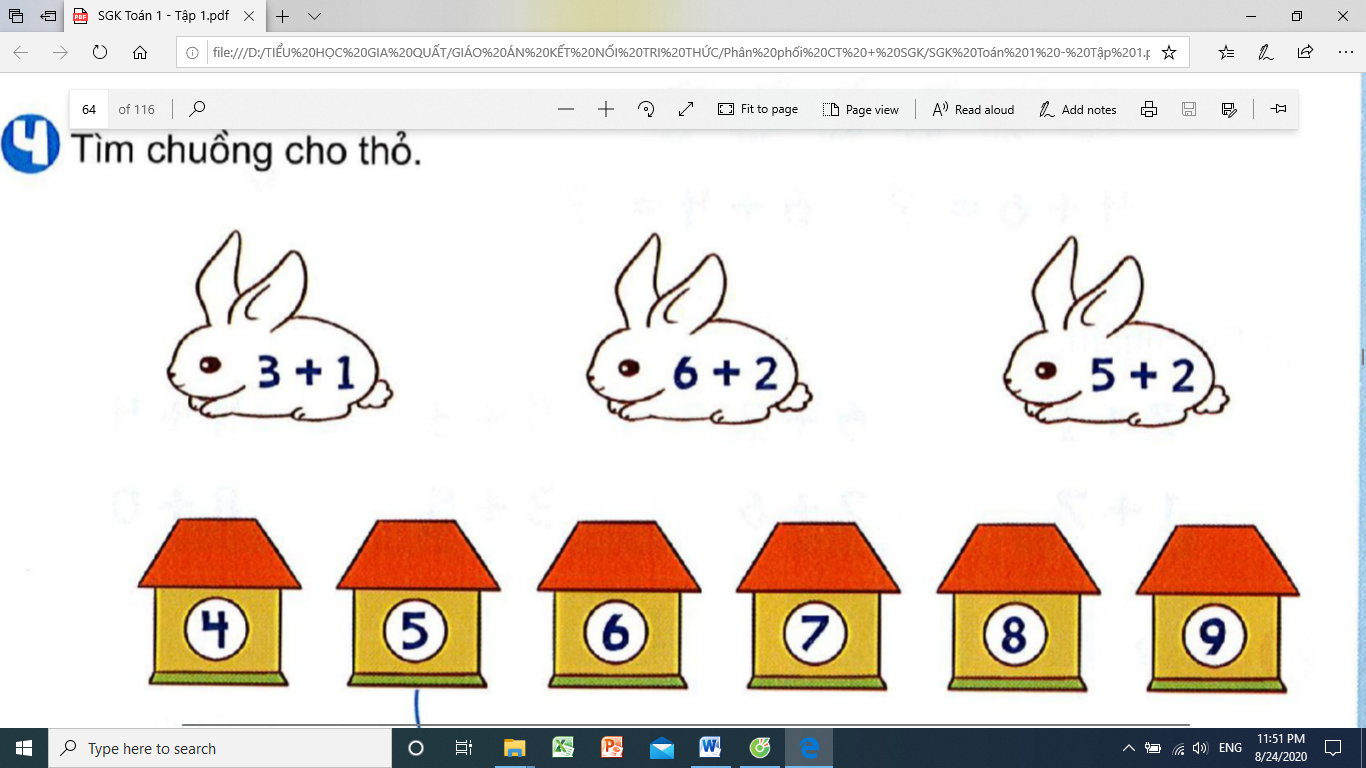 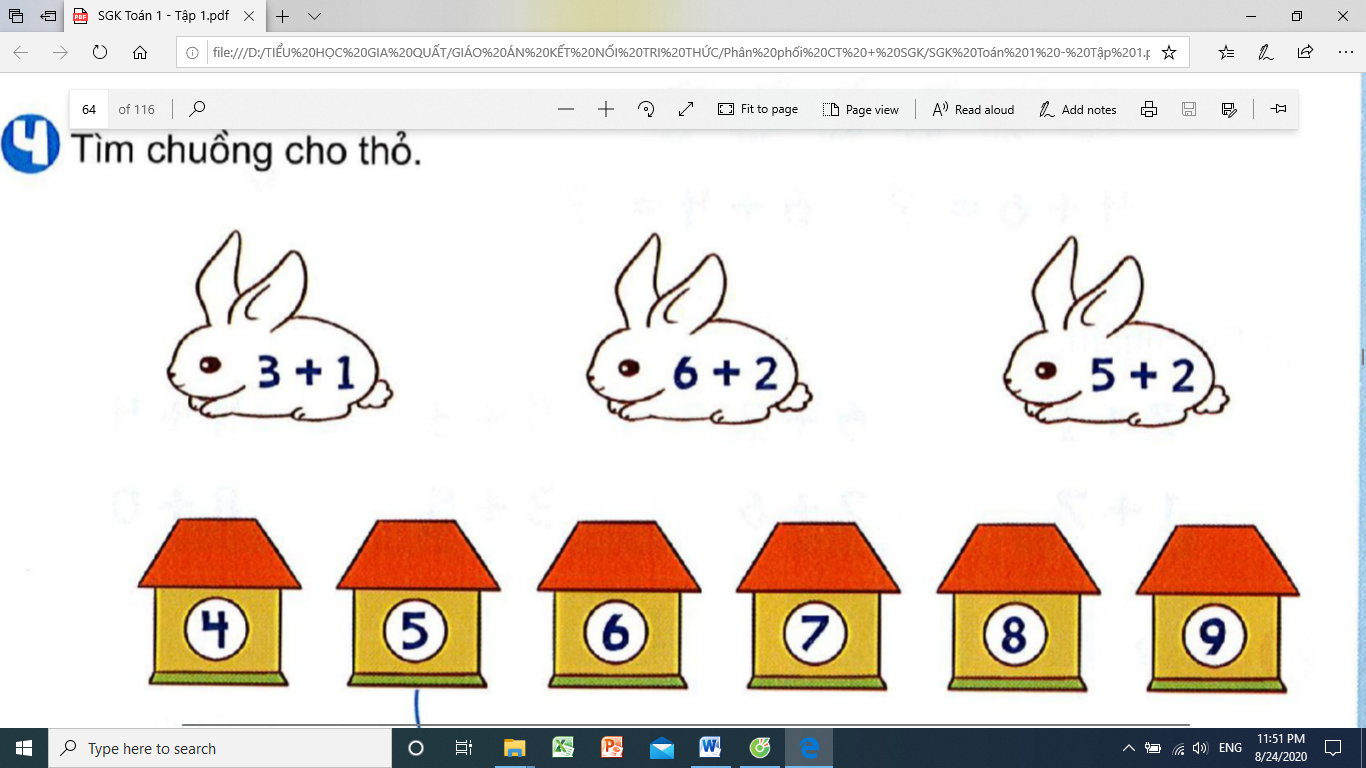 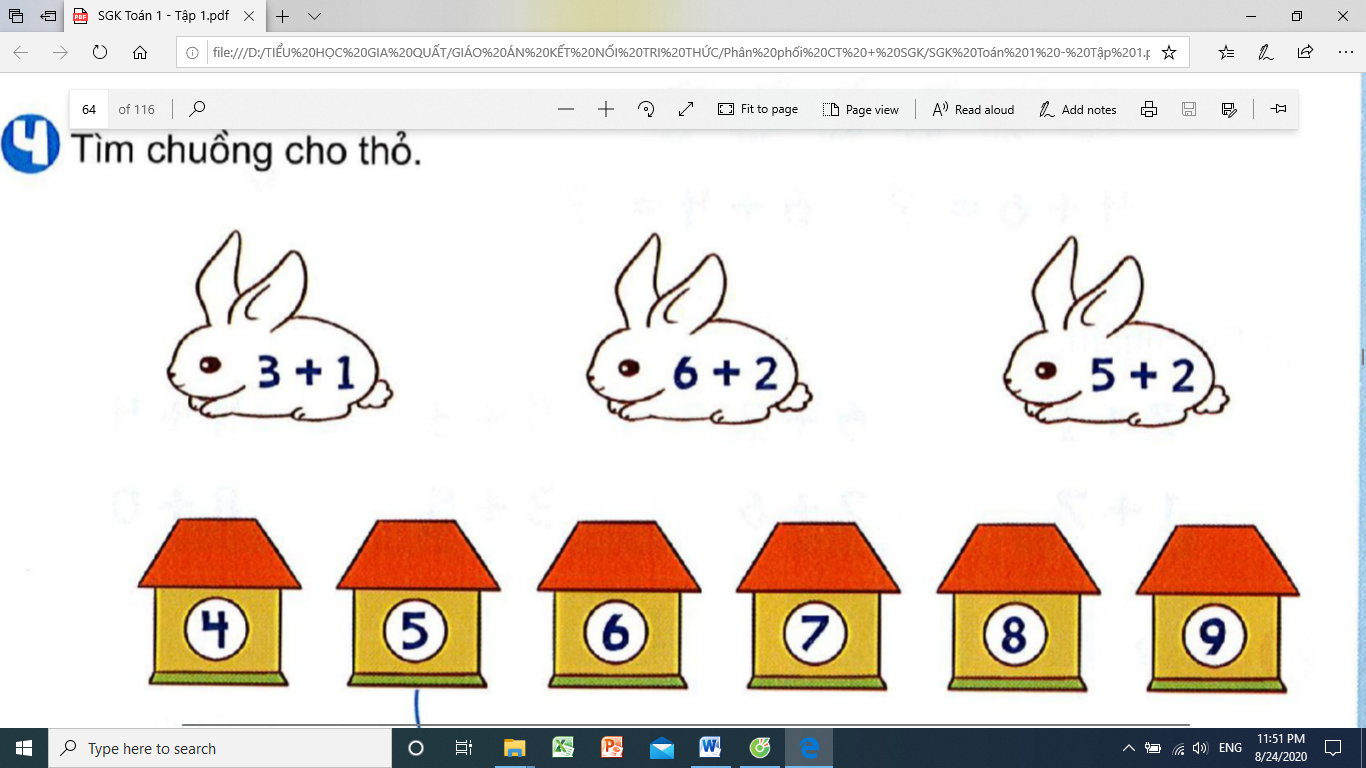 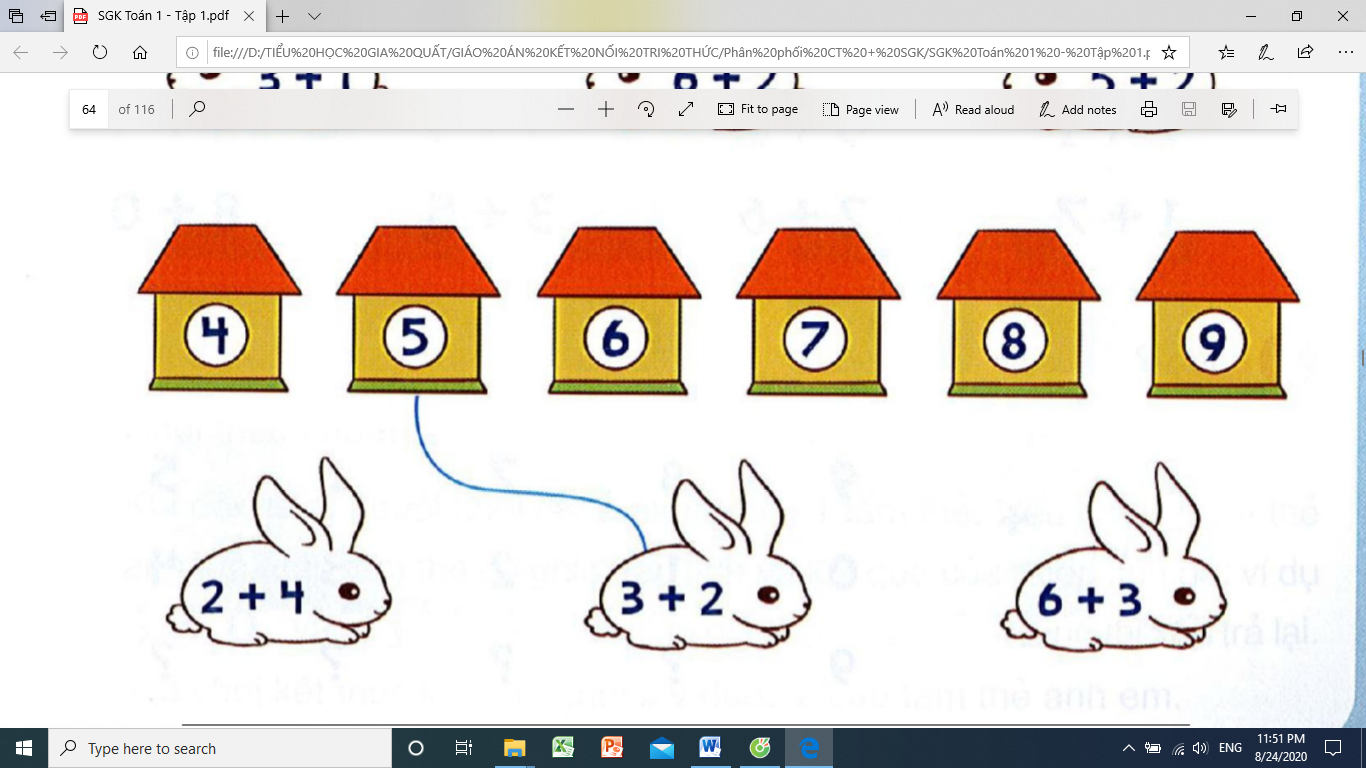 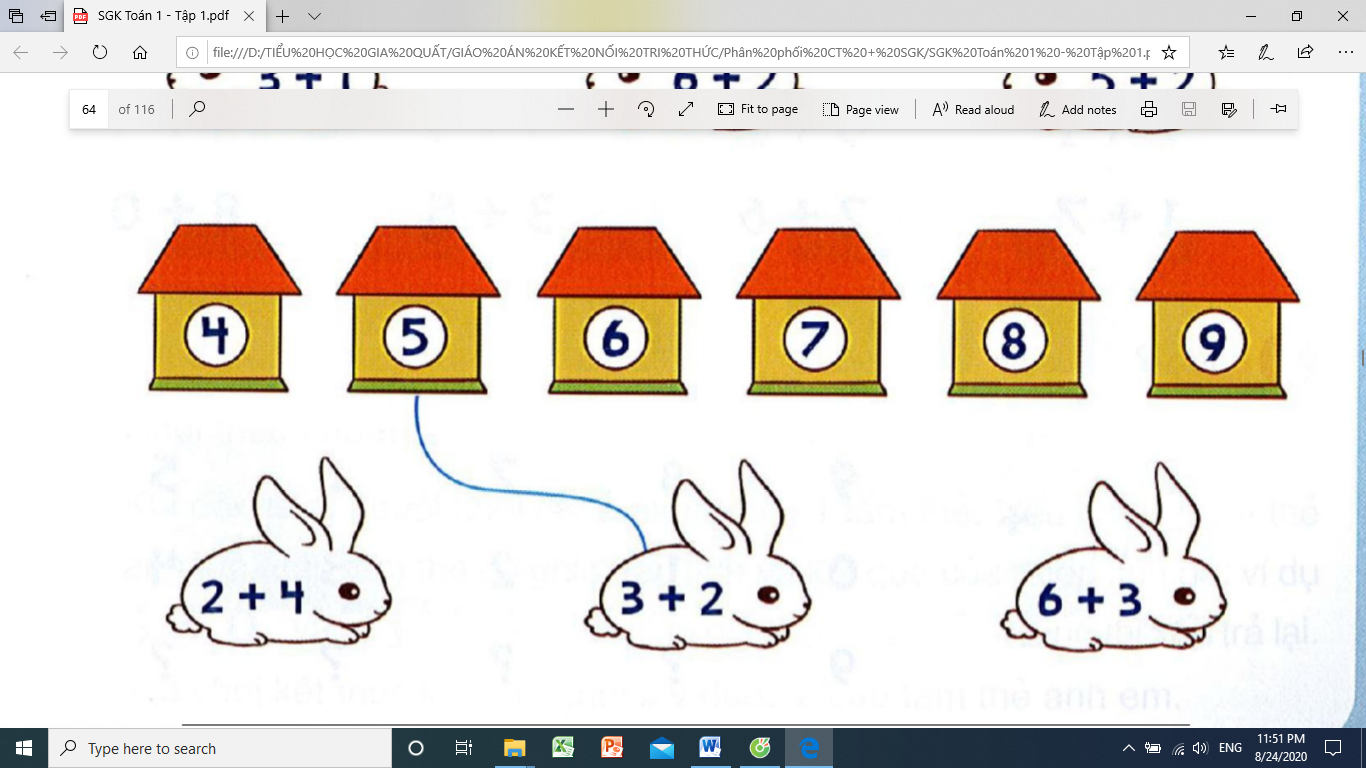 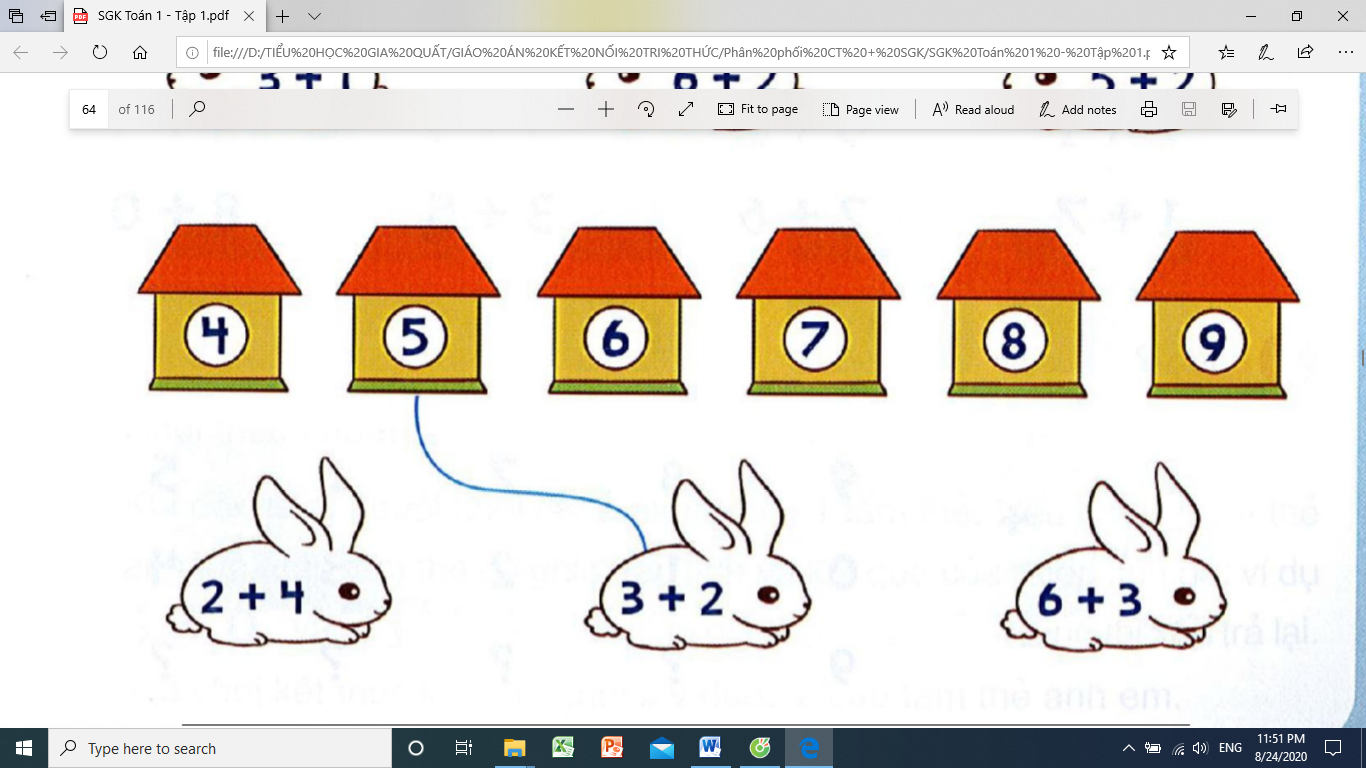 CỦNG CỐ 
BÀI HỌC
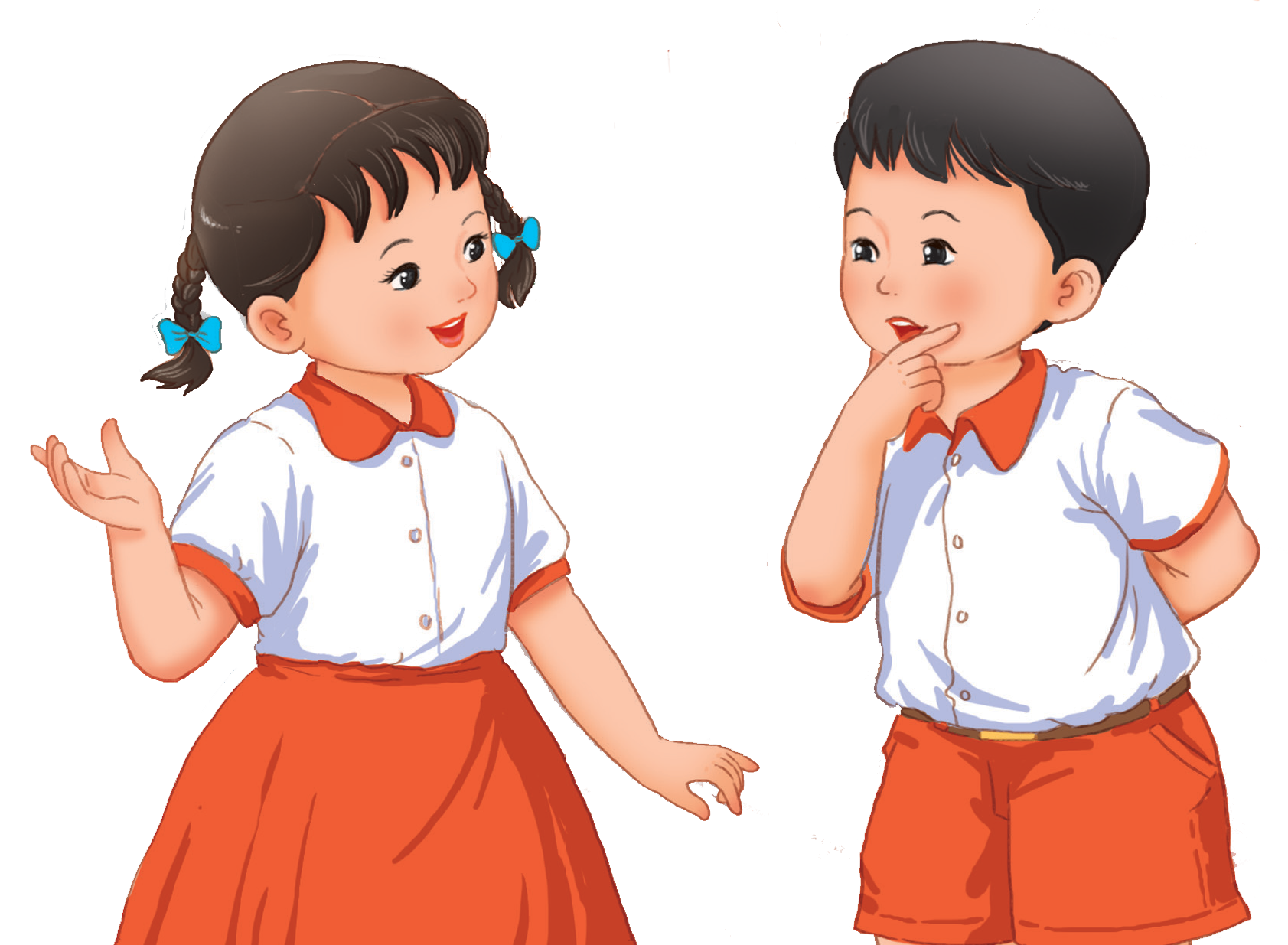